SCIENZE DELLE RIPARAZIONI TISSUTALI
L’ulcera come laboratorio vivente per comprendere i processi di riparazione e di rigenerazione tissutale e la risposta biologica alle cellule staminali.
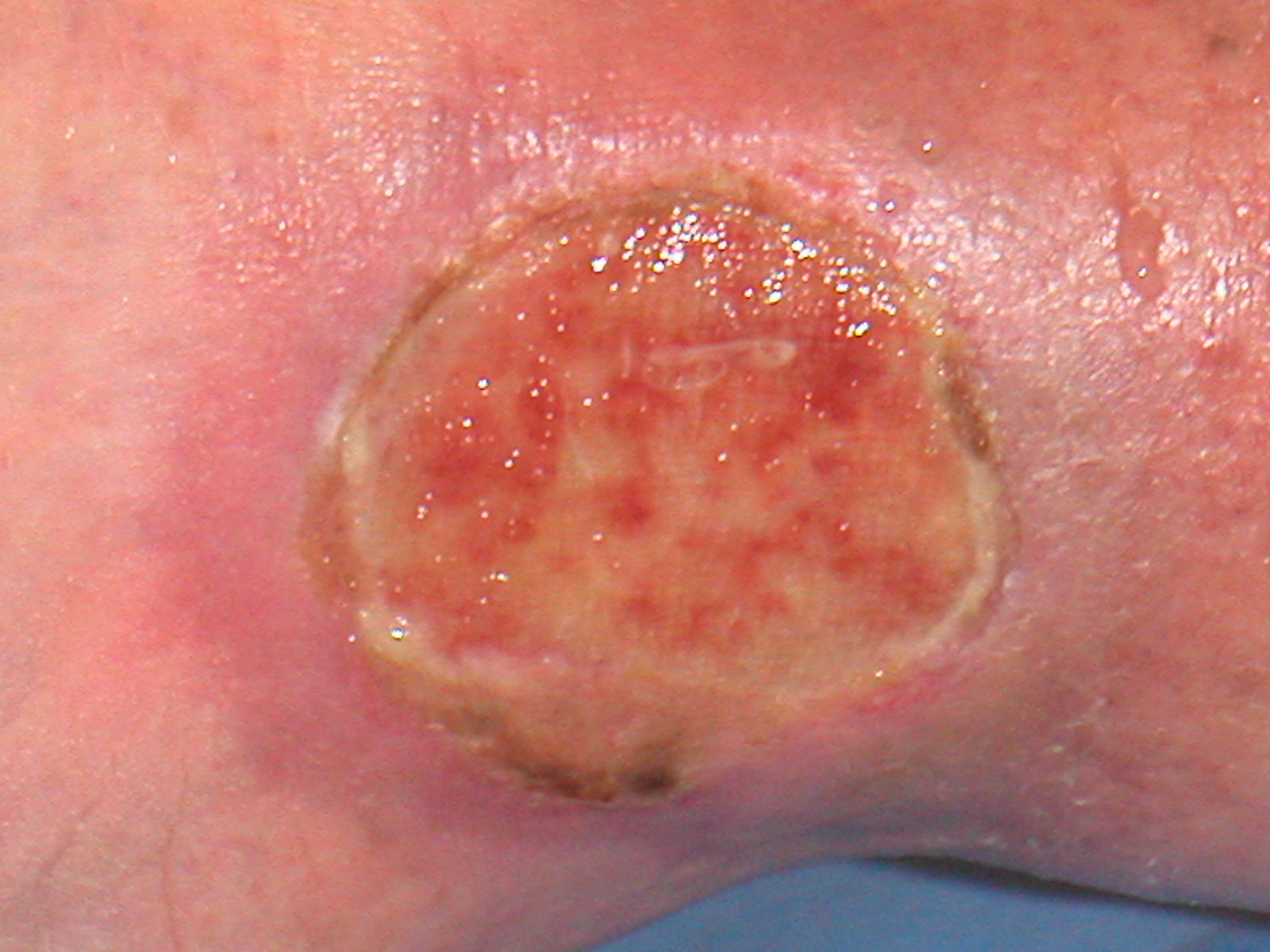 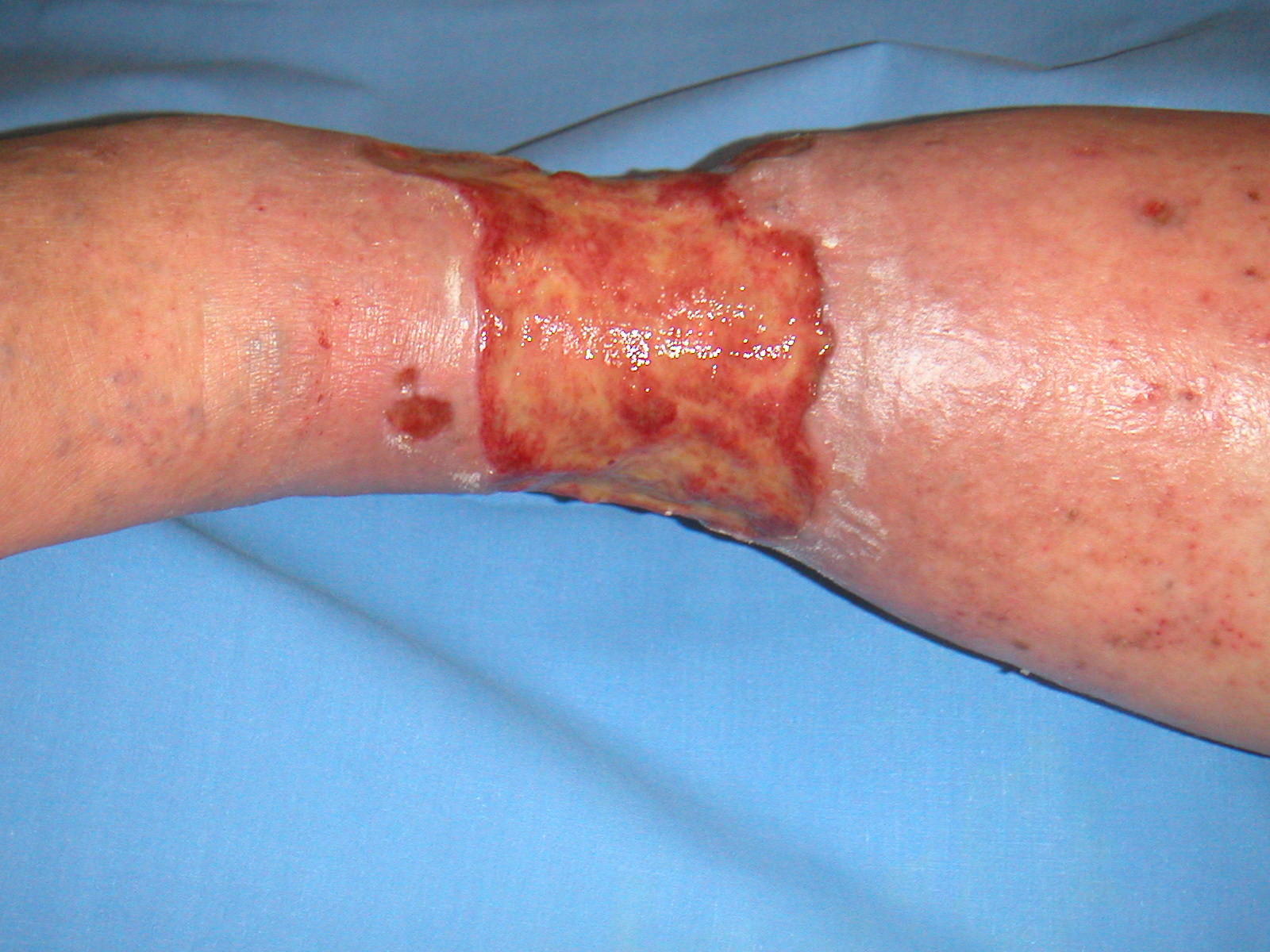 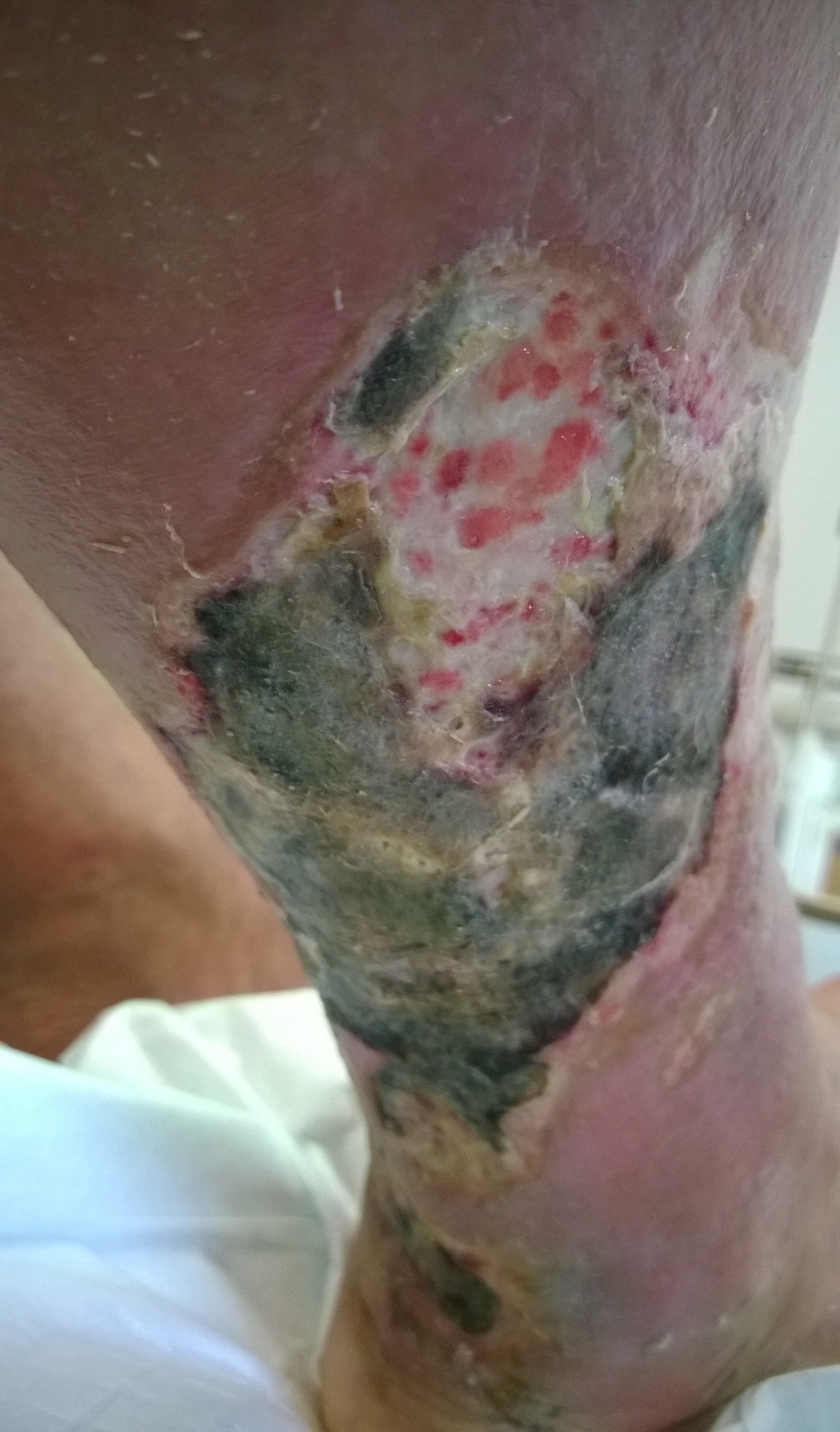 M.L: presa in carico 15/10/2014
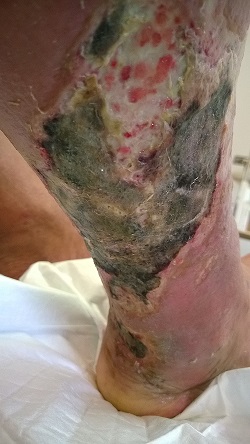 PLANNING DIAGNOSTICO TERAPEUTICO
Anamnesi, comorbidità, condizioni generali
Inquadramento del paziente
Laboratorio vascolare non invasivo. Ulcere venose, arteriose, e miste
Valutazione locale dell’ulcera (infezione, infiammazione, necrosi, etc)
In questo caso: paziente maschio, 67 anni, scompenso cardiaco NYHA-3, PAD II stadio, IVC, apnee notturne (iperaldosteronismo secondario?) 
Infezione e necrosi di area cutanea postero mediale di 250cm2. 
Indicazione all’amputazione in altro Ospedale
M.L: presa in carico 15/10/2014
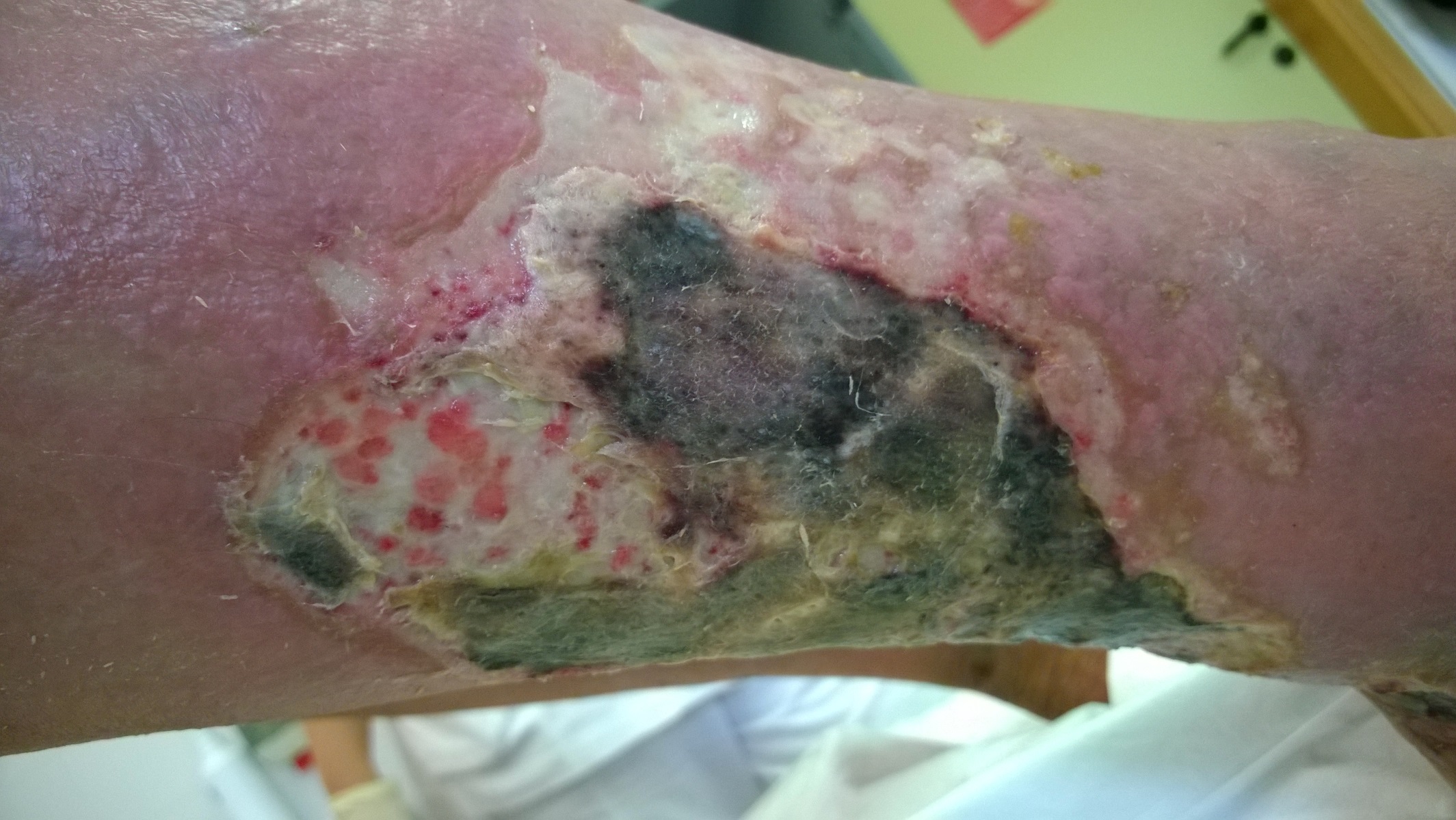 PLANNING DIAGNOSTICO TERAPEUTICO
IVC trattata con terapia endovascolare ecoguidata con foam sclerosante
Progetto terapeutico
PAD per il momento non trattata, scompenso cardiaco e iperaldosteronismo secondario trattati con diuretici risparmiatori di potassio
Terapia locale: TIME
Debridment 
Antibiotico terapia sistemica
Compressione inelastica e medicazioni avanzate
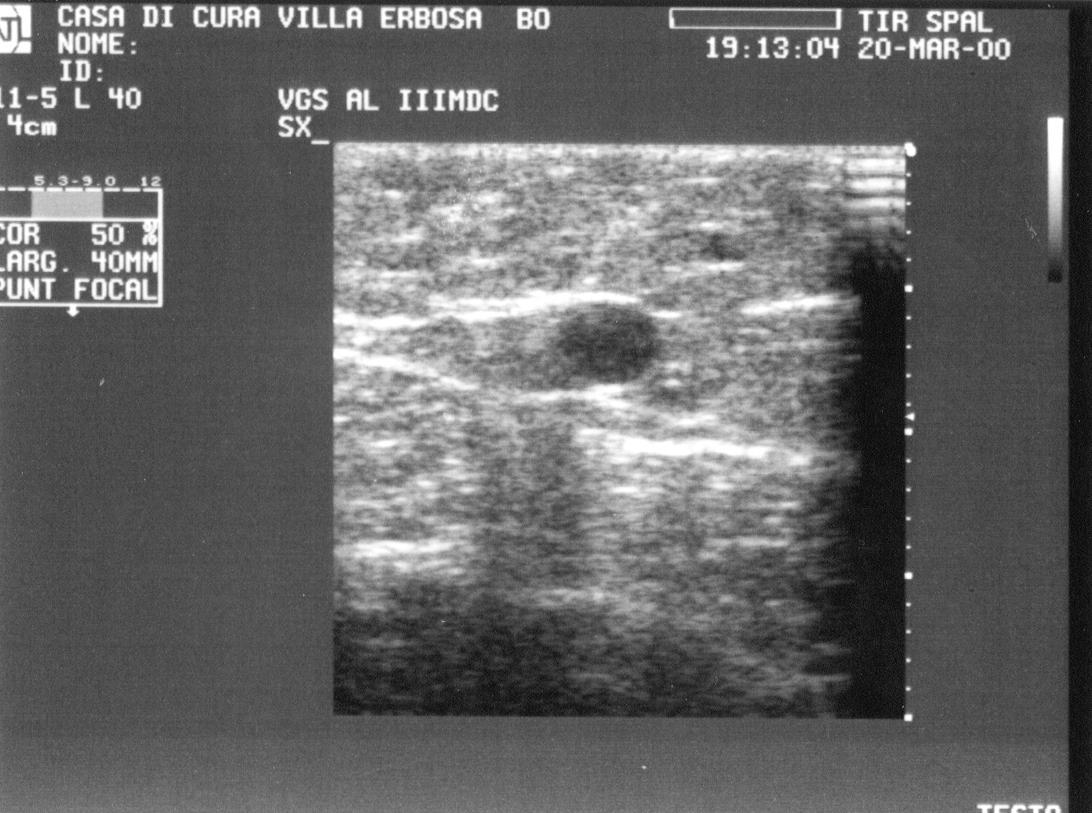 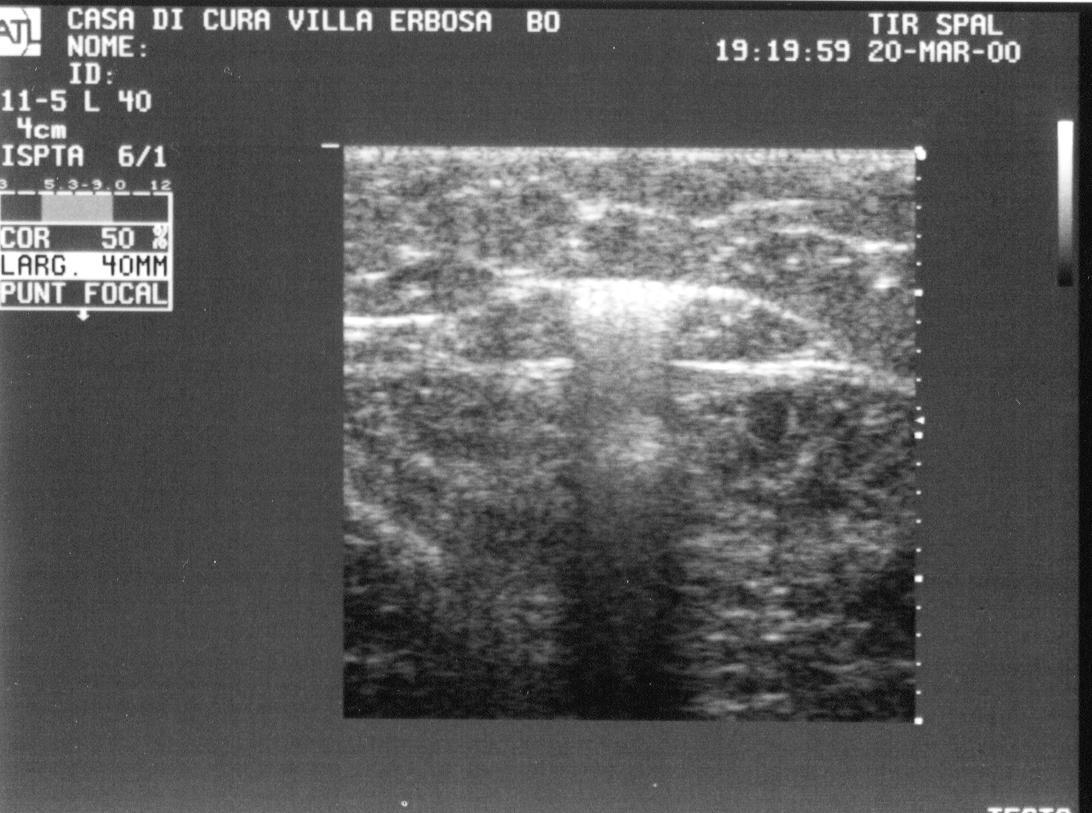 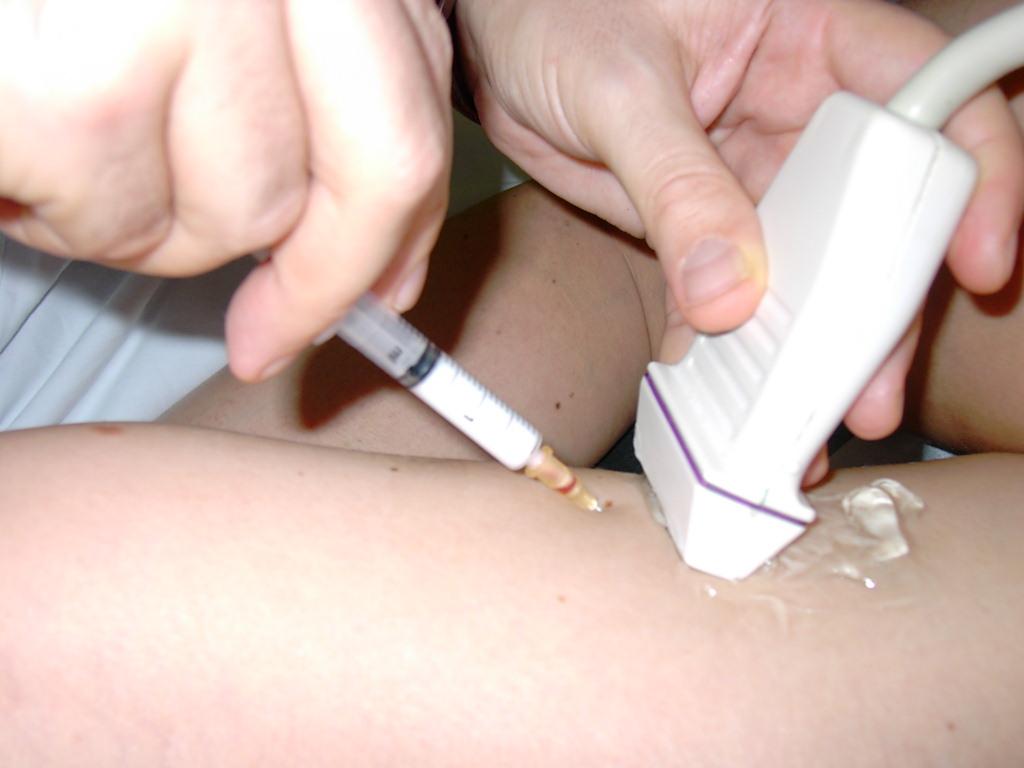 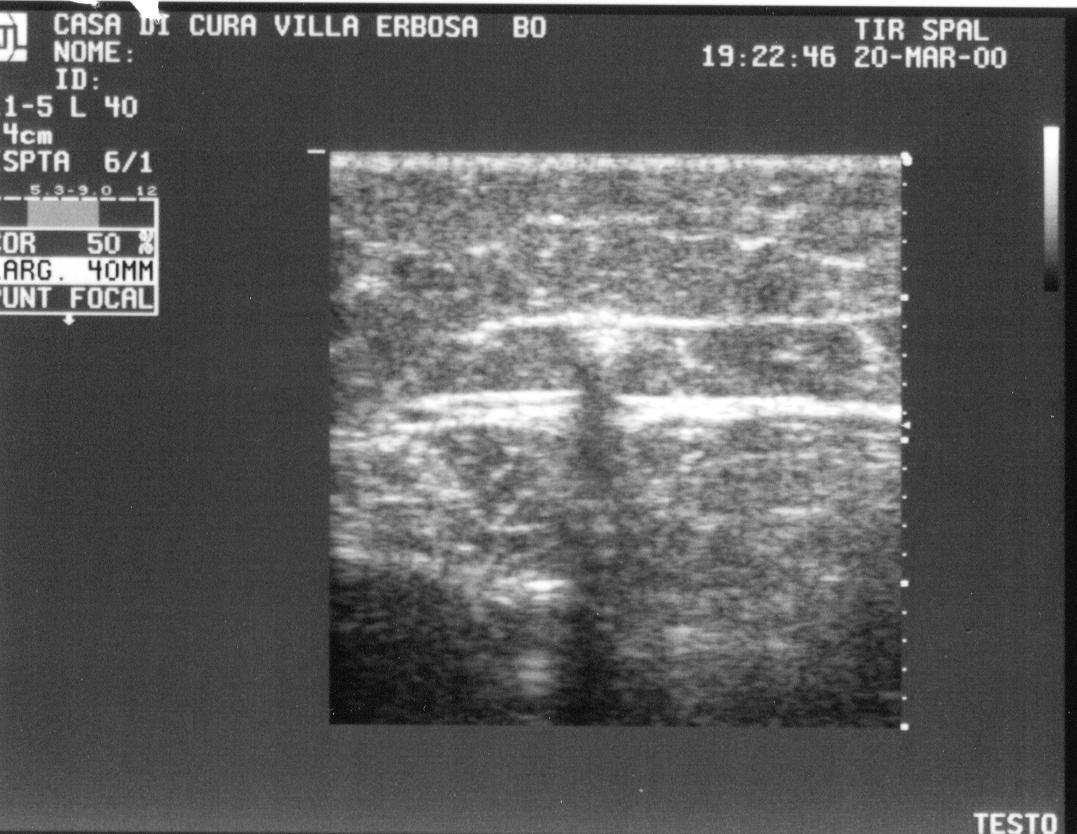 Trattamento endovascolare ecoguidato con schiuma sclerosante.
19/11/2014: debridement autolitico ed enzimatico, antibioticoterapia sistemica (P. Aeruginosa) e terapia compressiva
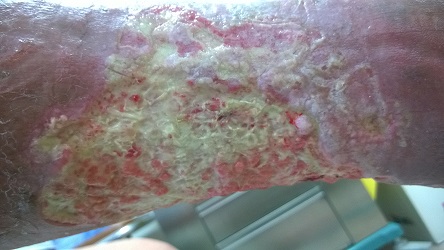 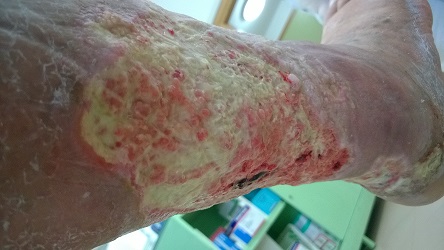 17/12/2014: debridement autolitico ed enzimatico, medicazioni antisettiche e terapia compressiva
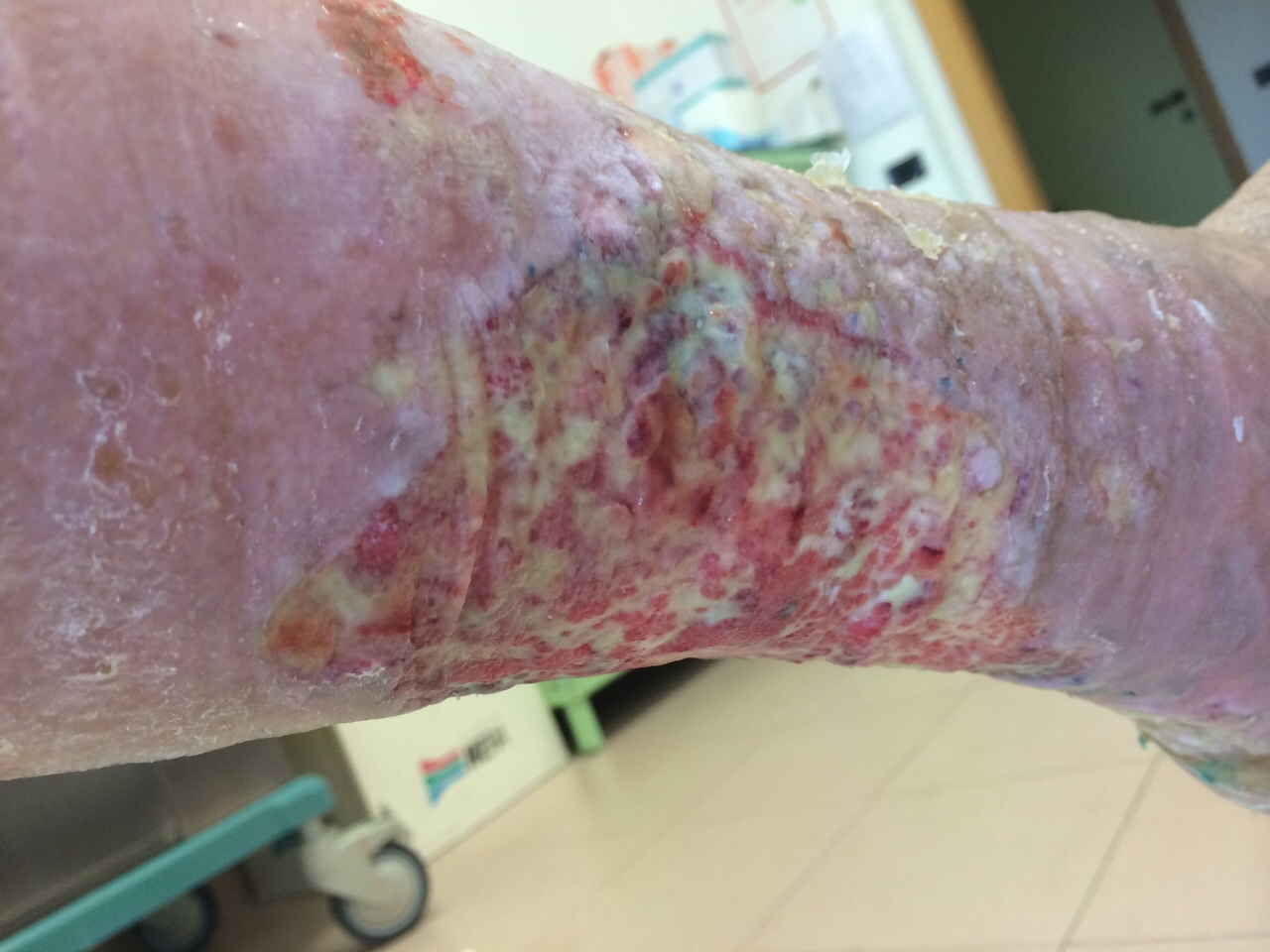 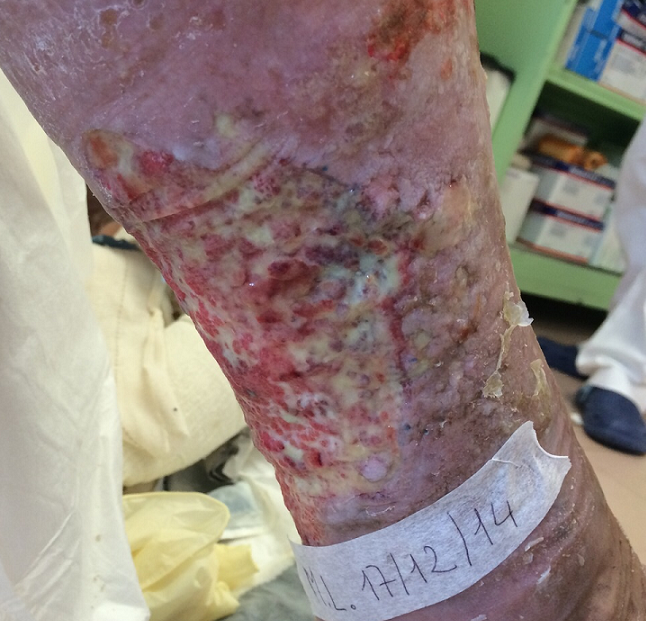 24/12/2014: debridement chirurgico in S.O. in a.l. coadiuvato da laser pulsato
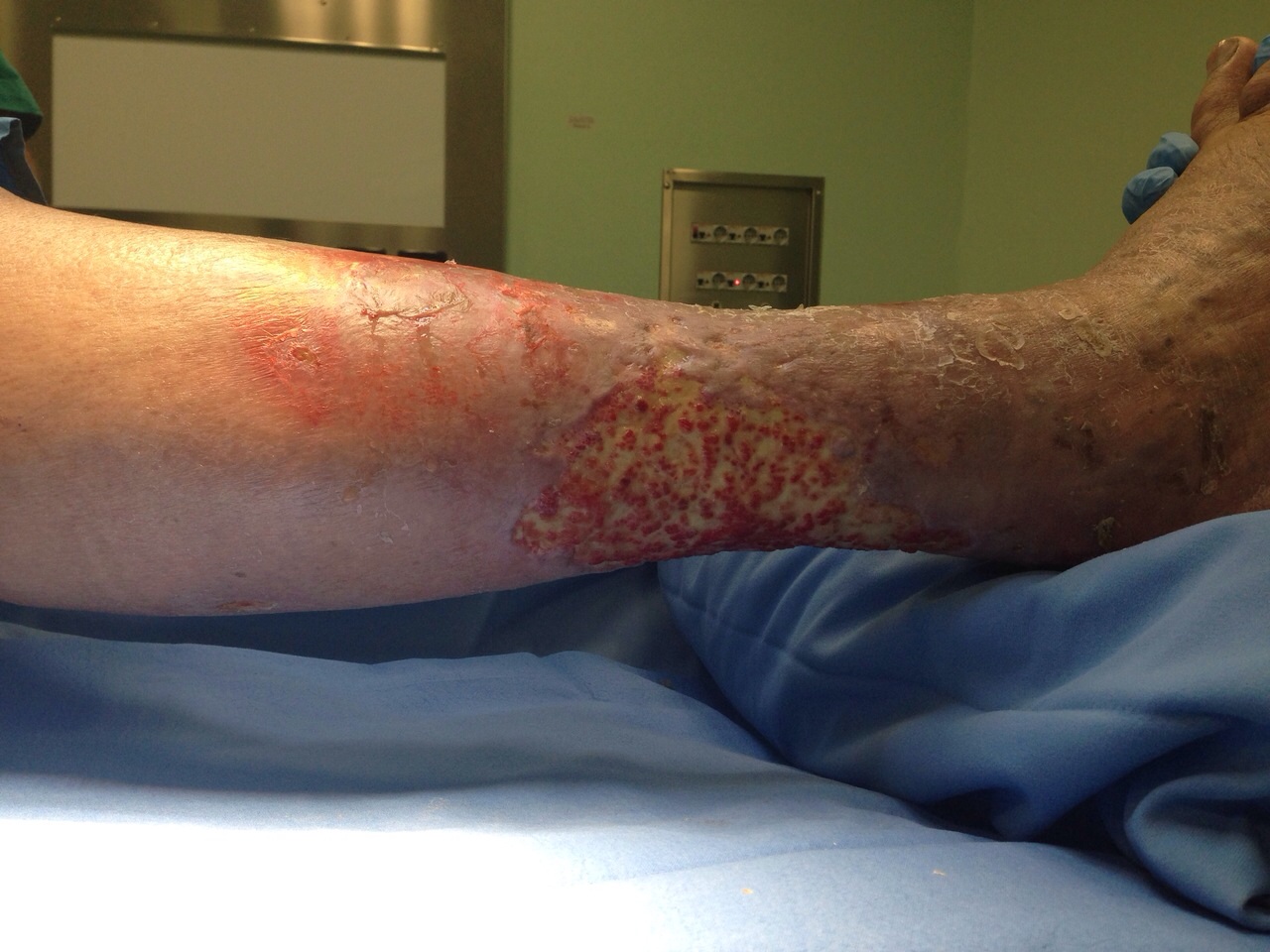 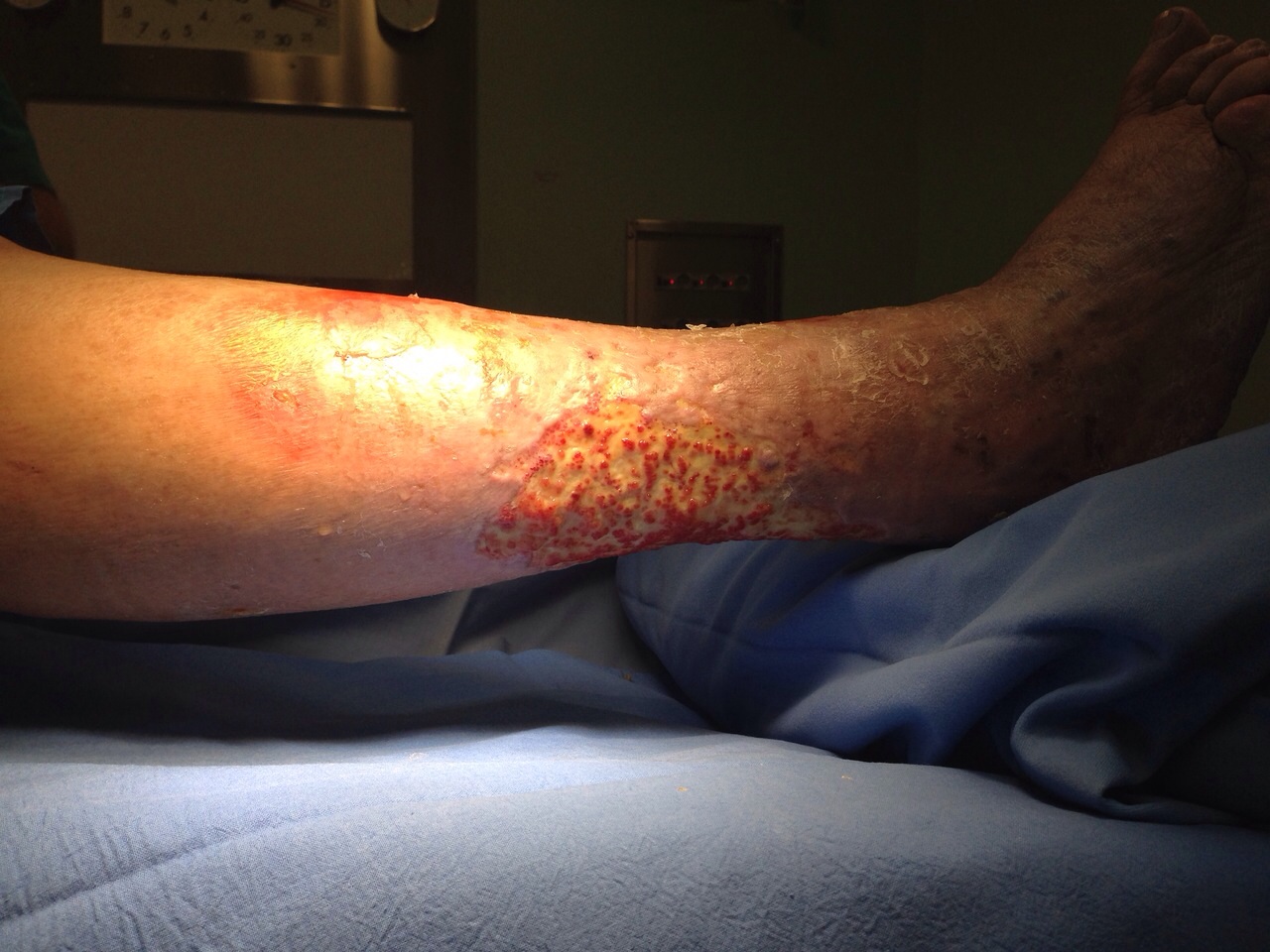 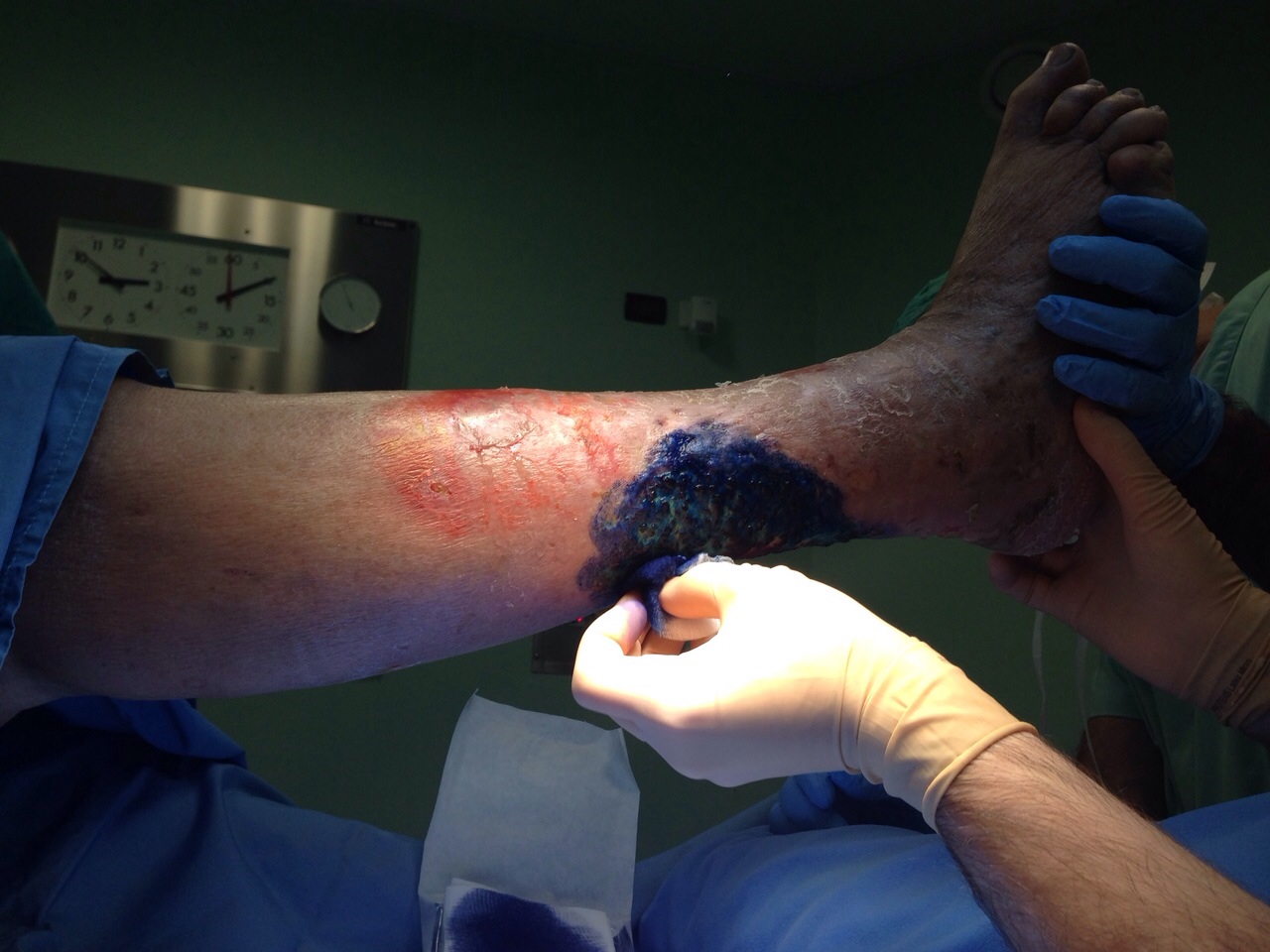 Preparazione del letto di ferita con blu di metilene
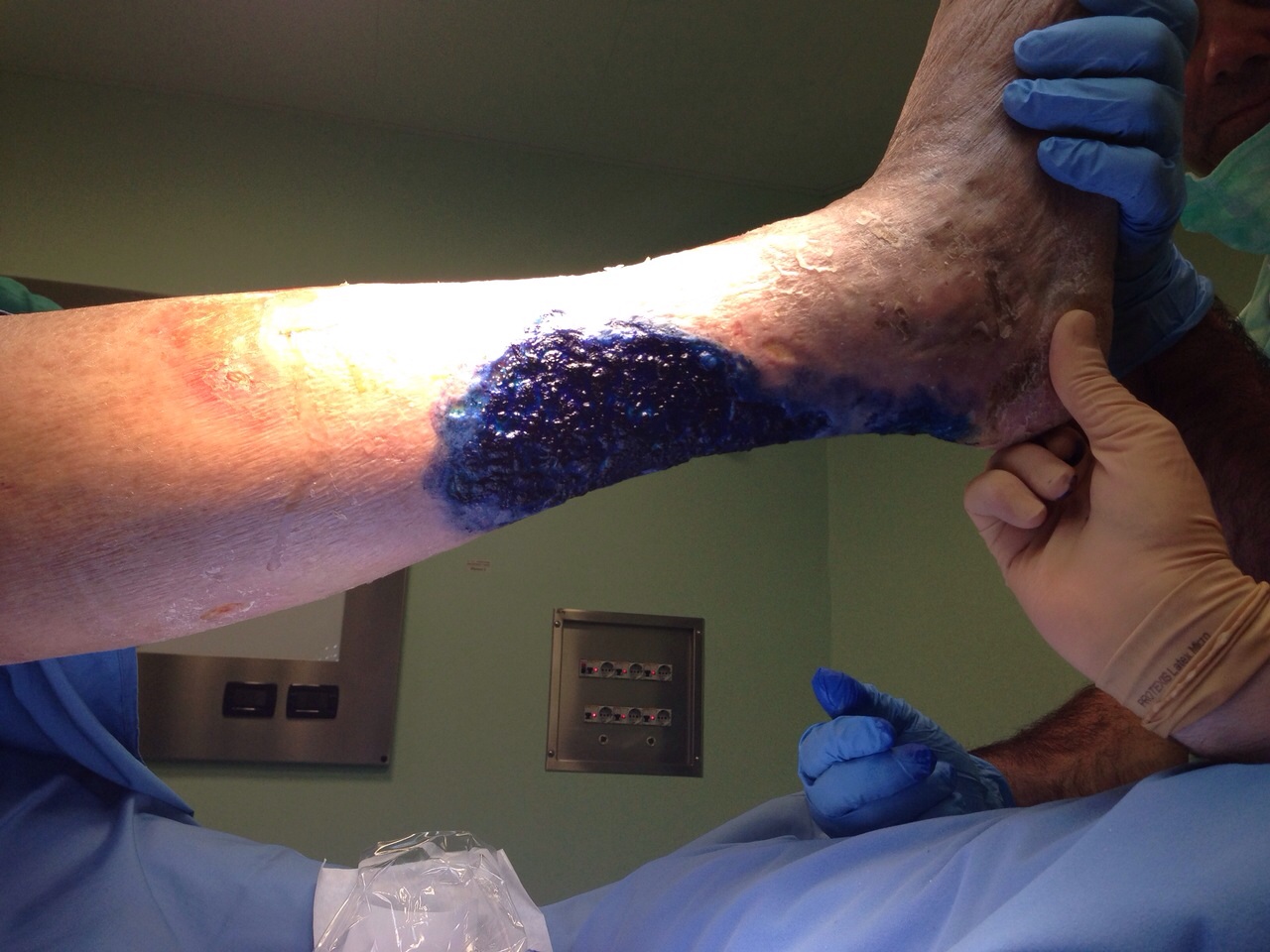 Erogazione di energia laser pulsata
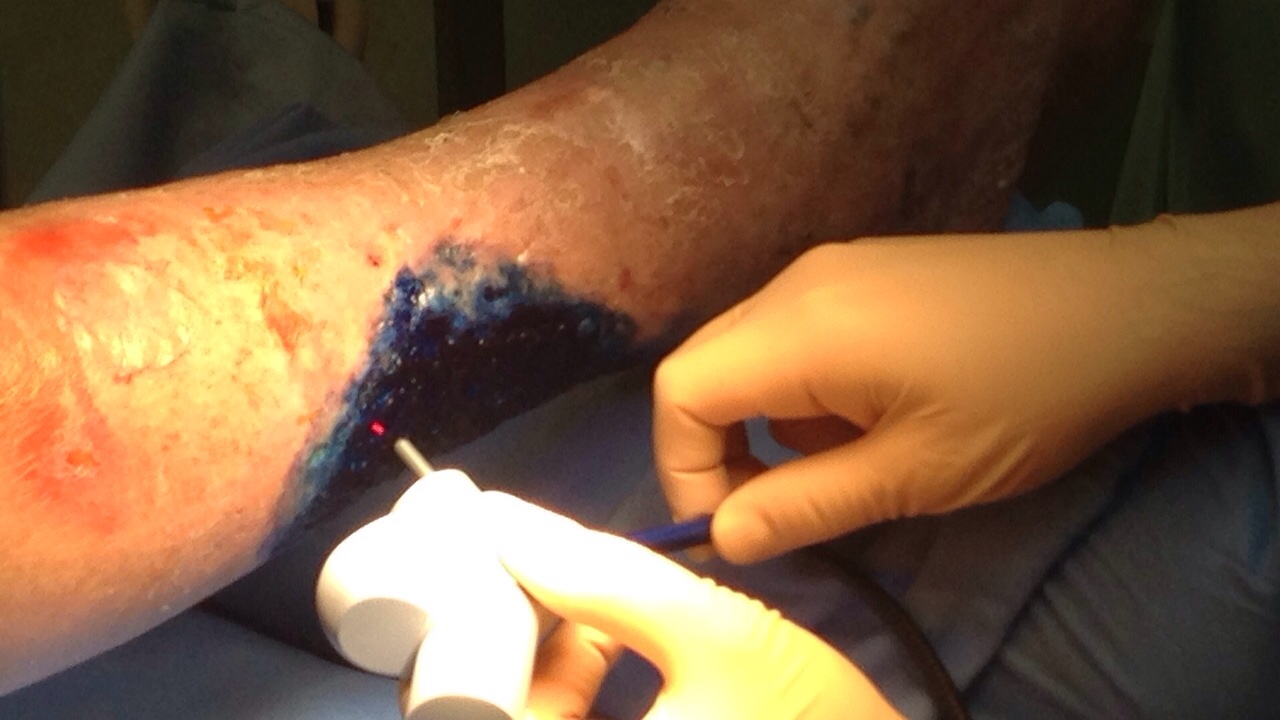 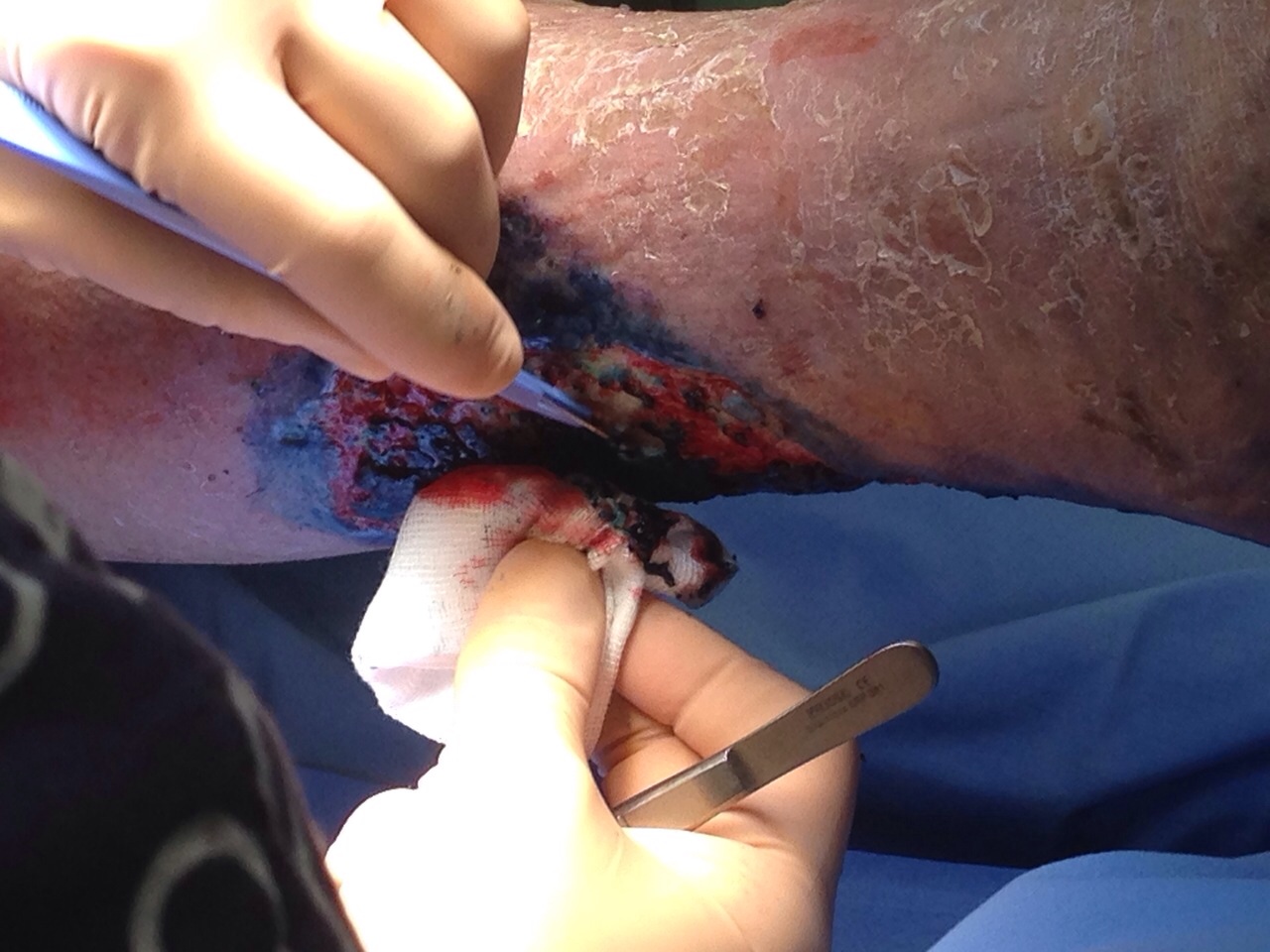 Debridement chirurgico in a.l. (prilocaina)
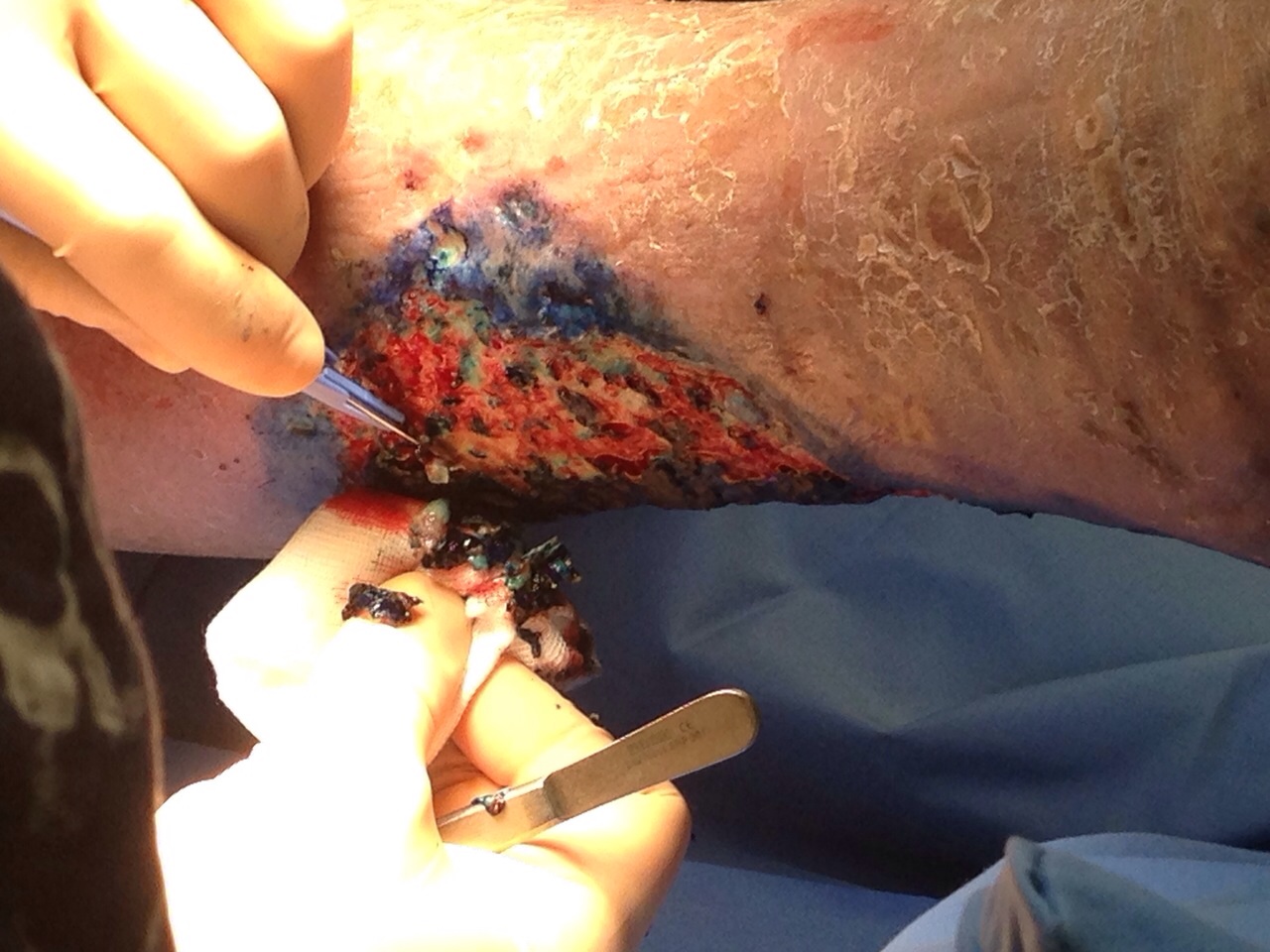 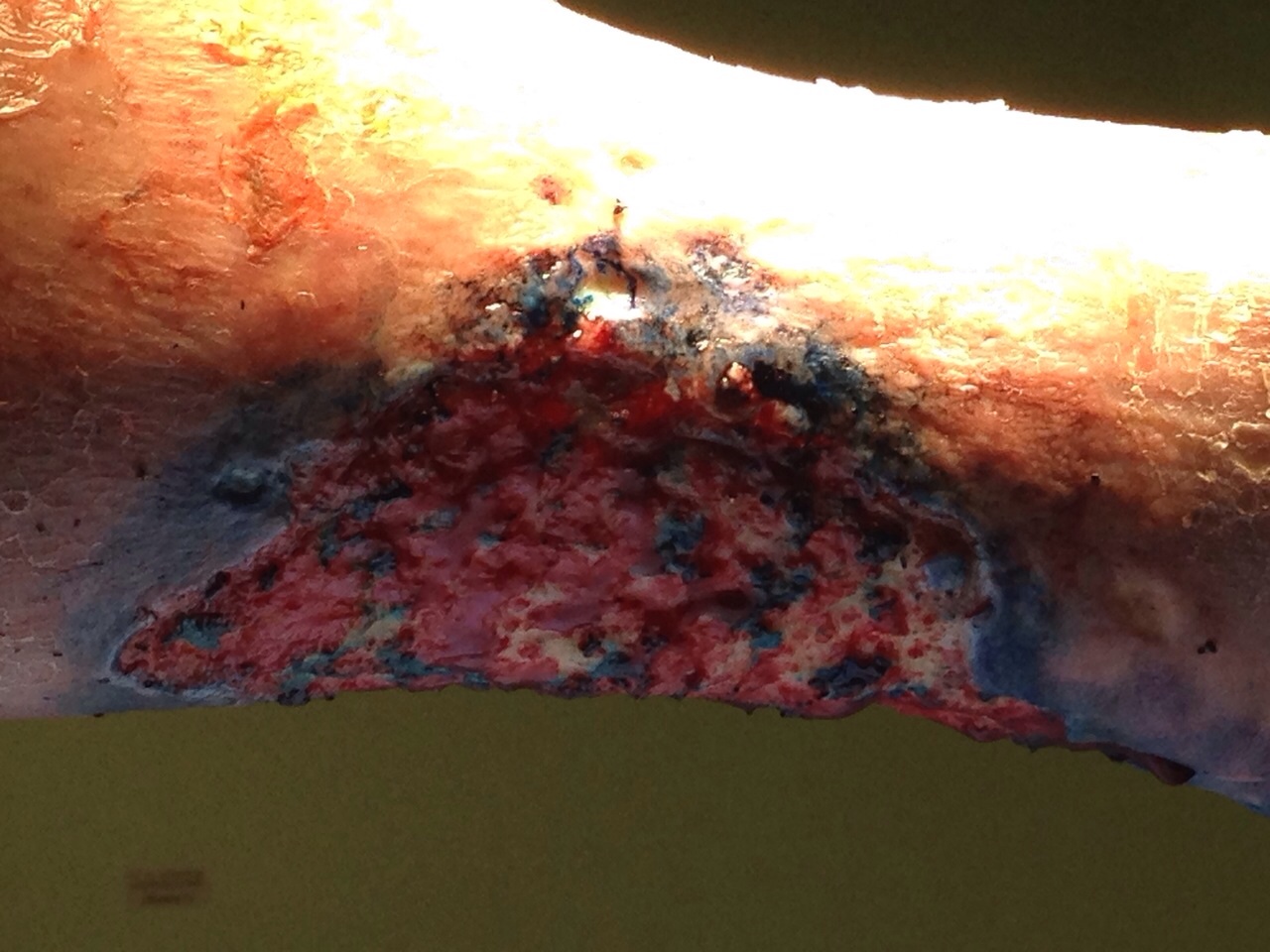 30/12/14
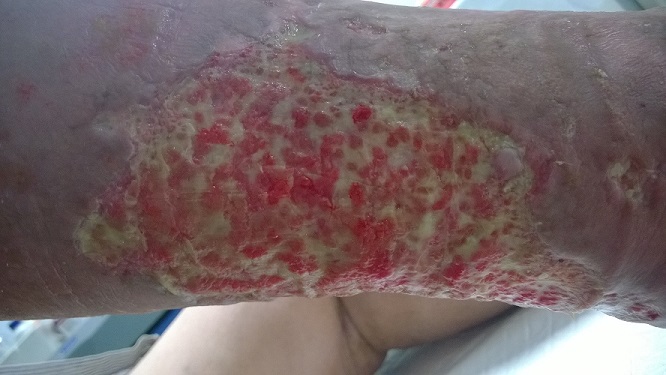 PLANNING DIAGNOSTICO TERAPEUTICO
IVC trattata con terapia endovascolare ecoguidata con foam sclerosante
Progetto terapeutico
PAD trattata con prostaciclina sintetica, scompenso cardiaco e iperaldosteronismo secondario trattati con diuretici risparmiatori di potassio
Terapia locale: TIME
Debridment laser assistito
Antibiotico terapia sistemica
Compressione inelastica e medicazioni avanzate per la riduzione delle proteasi nell’essudato
19/1/2015
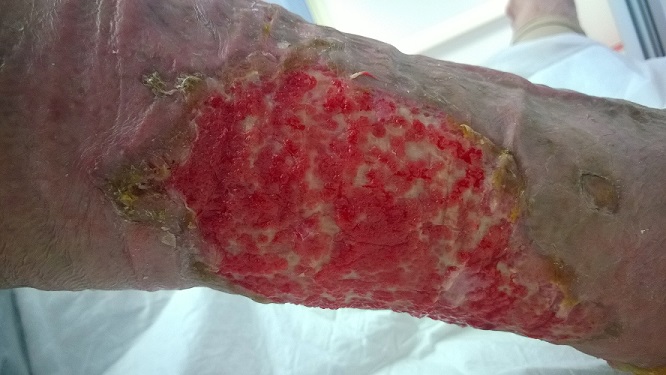 PLANNING DIAGNOSTICO TERAPEUTICO
IVC trattata con terapia endovascolare ecoguidata con foam sclerosante
Progetto terapeutico
PAD trattata con prostaciclina sintetica, scompenso cardiaco e iperaldosteronismo secondario trattati con diuretici risparmiatori di potassio
Terapia locale: TIME
Debridment laser assistito
Antibiotico terapia sistemica
Compressione inelastica e medicazioni avanzate per la riduzione delle proteasi nell’essudato
Innesto di cellule staminali autologhe prelevate dal grasso sottocutaneo
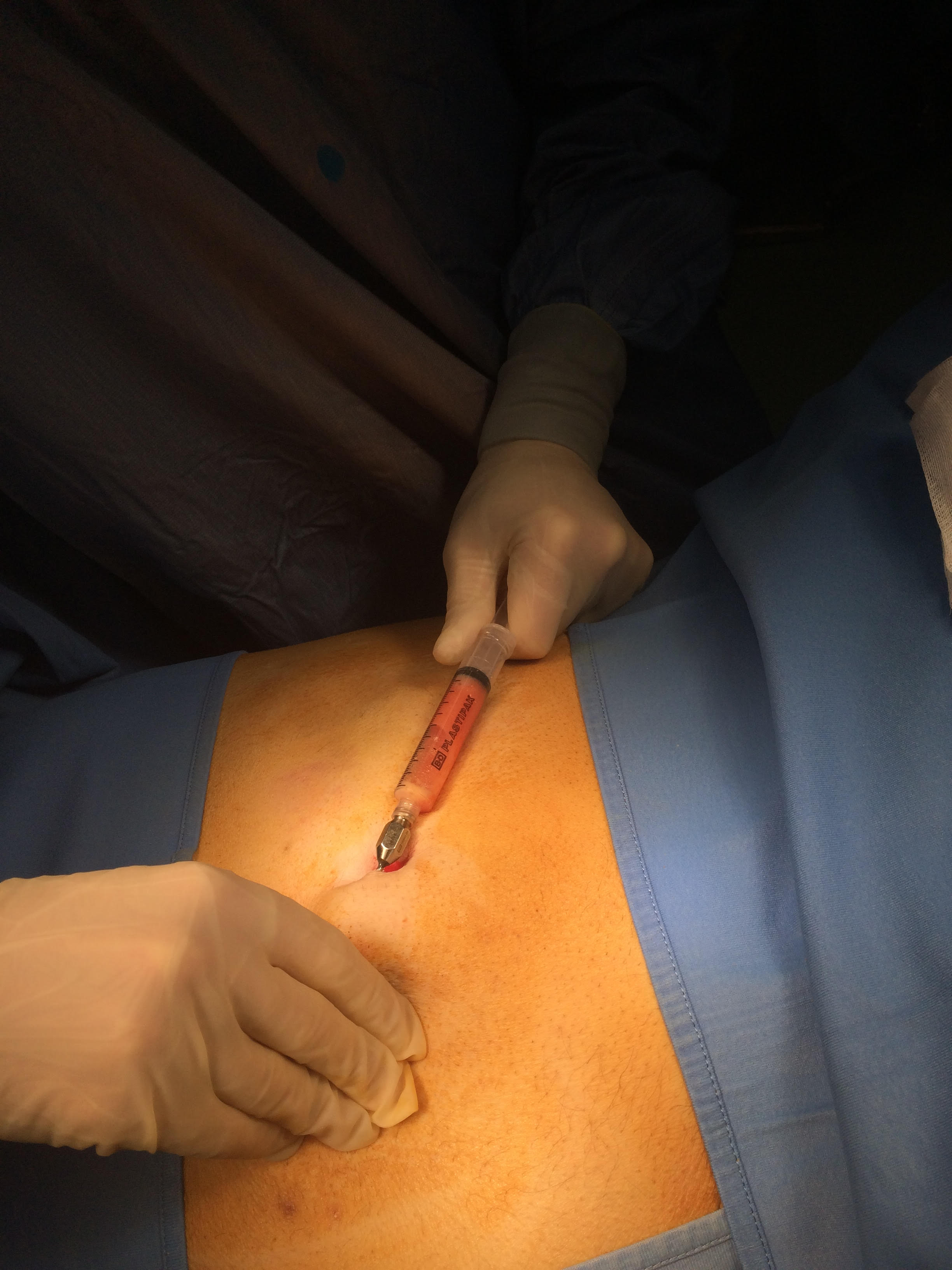 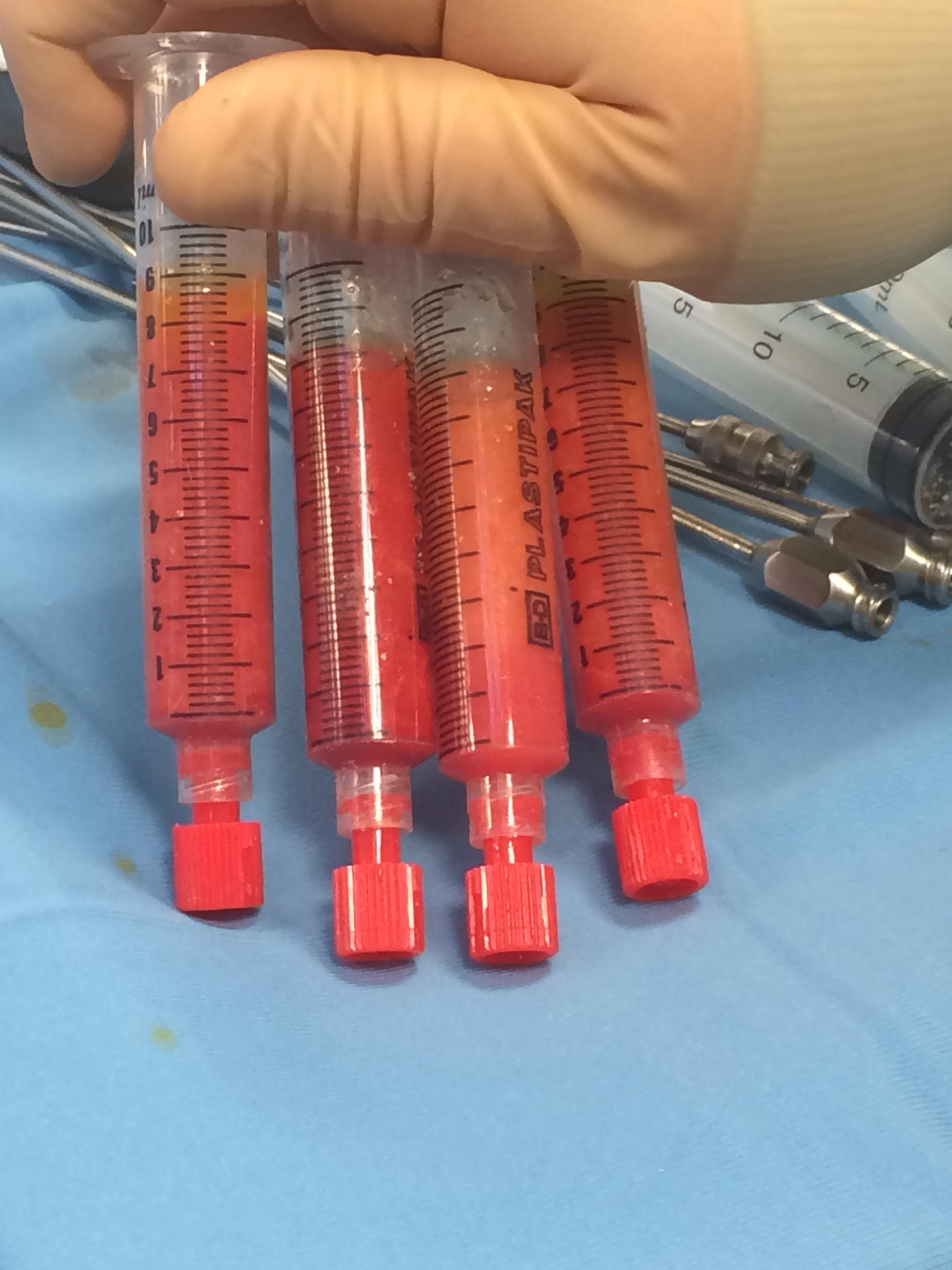 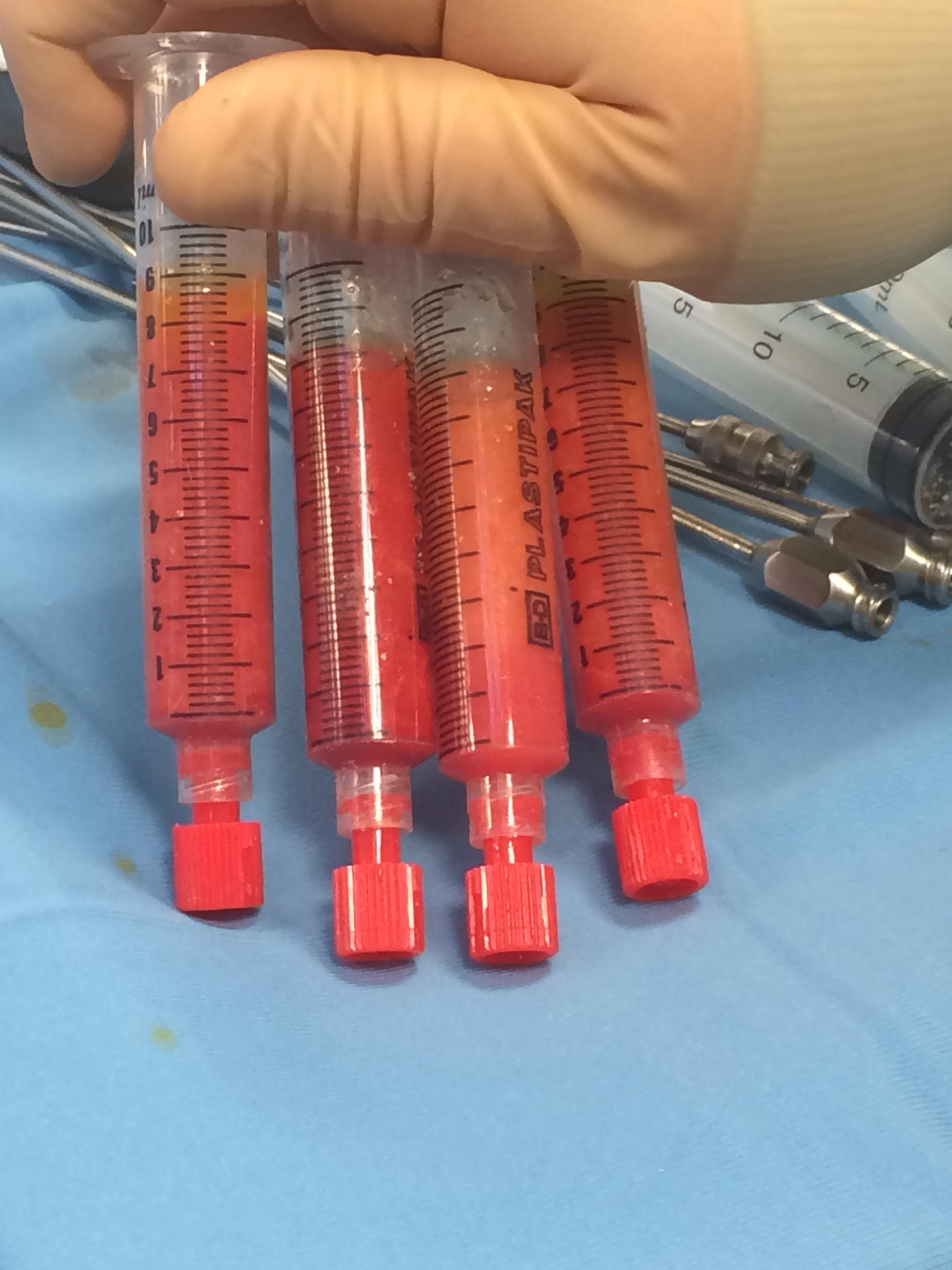 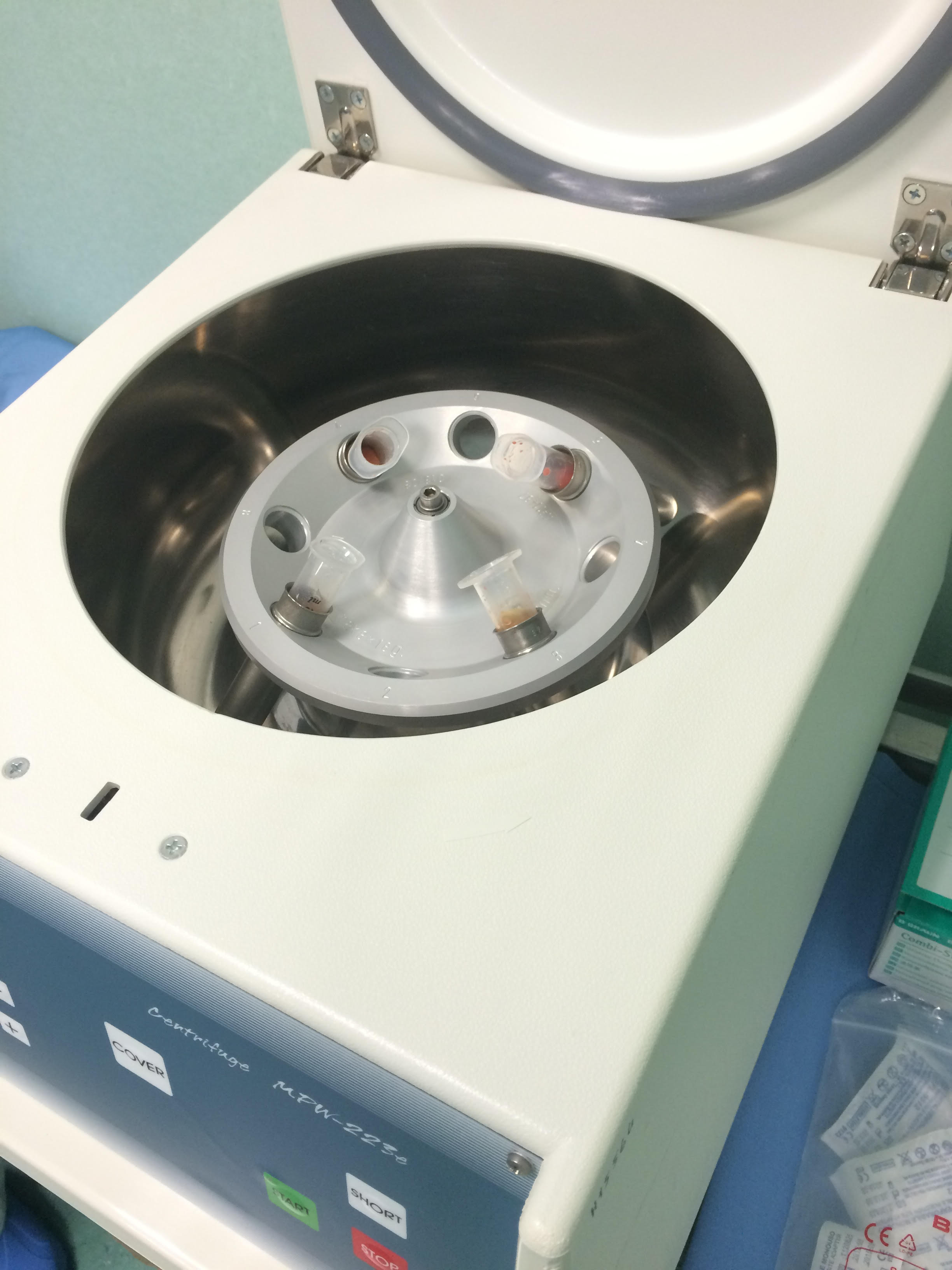 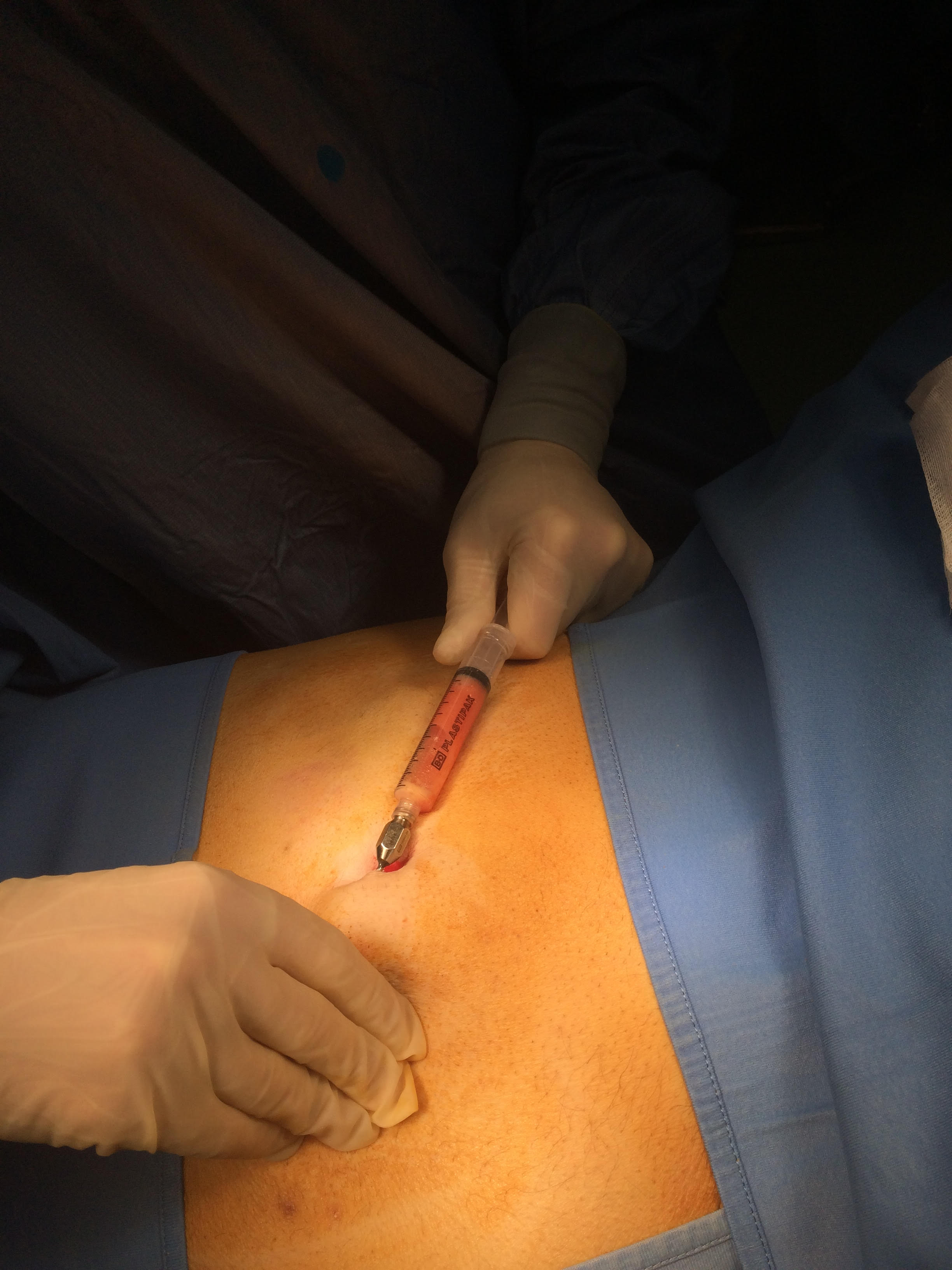 A
B
C
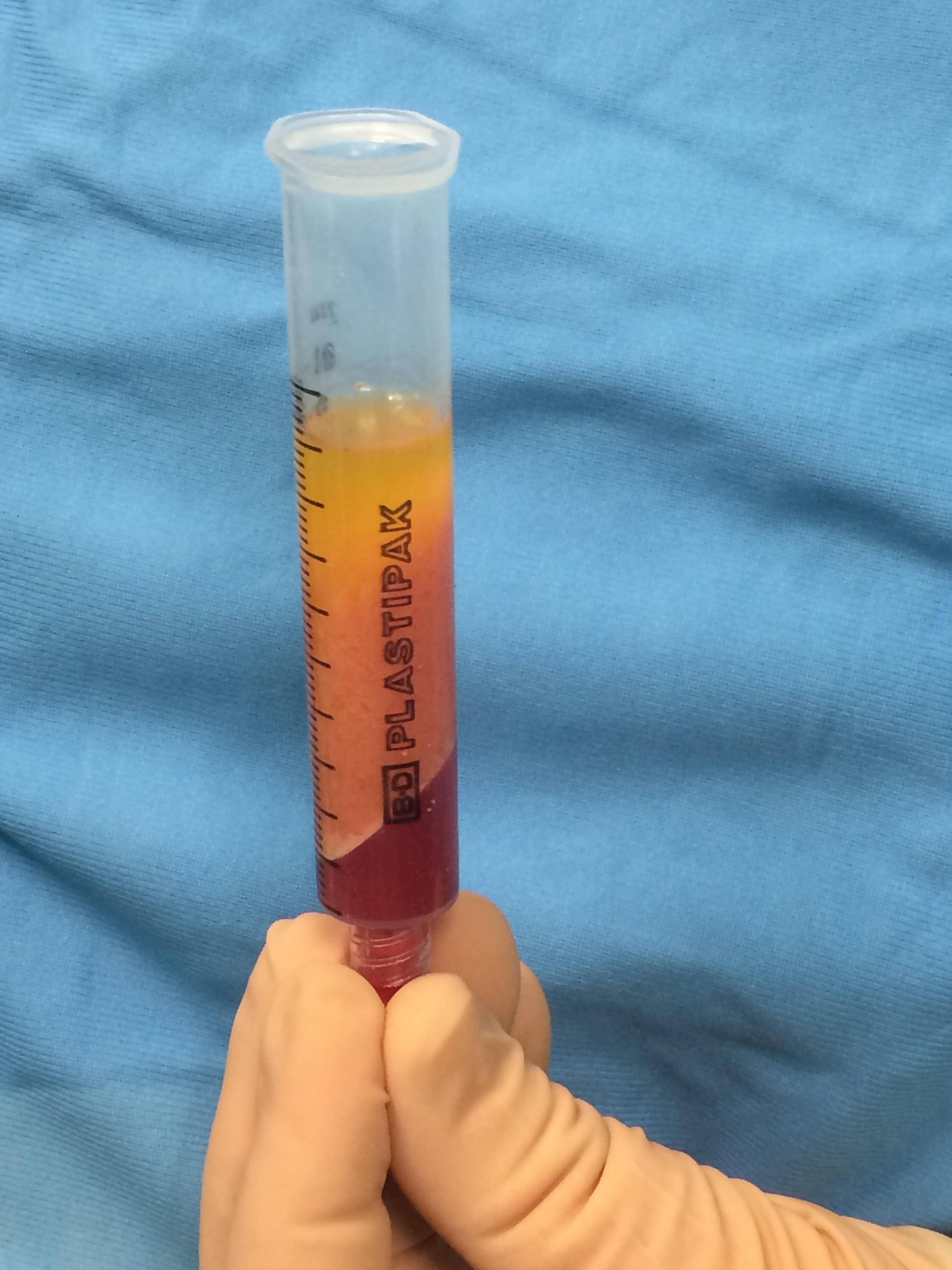 Oil
Adipose cells
Stem cells
Blood
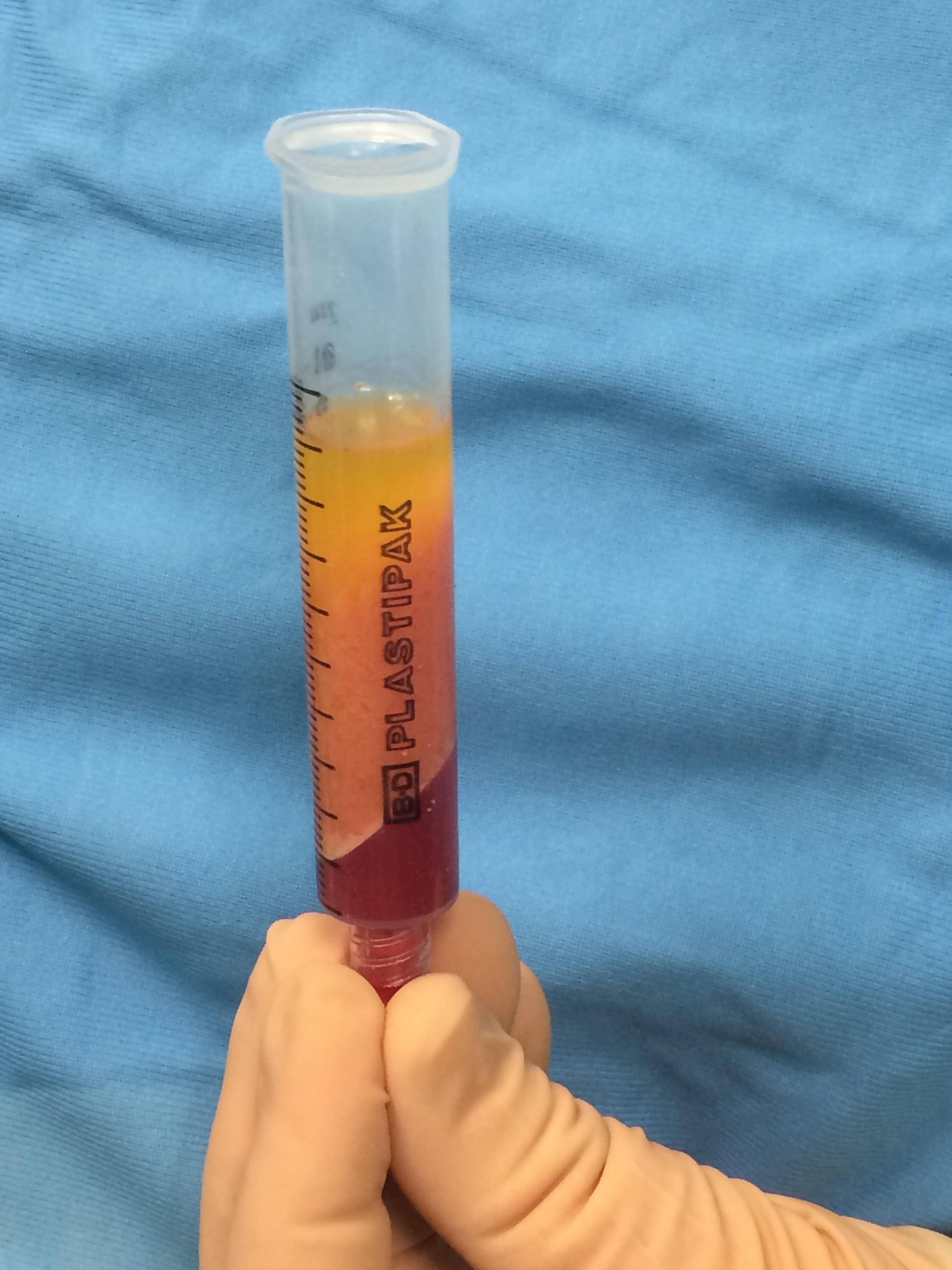 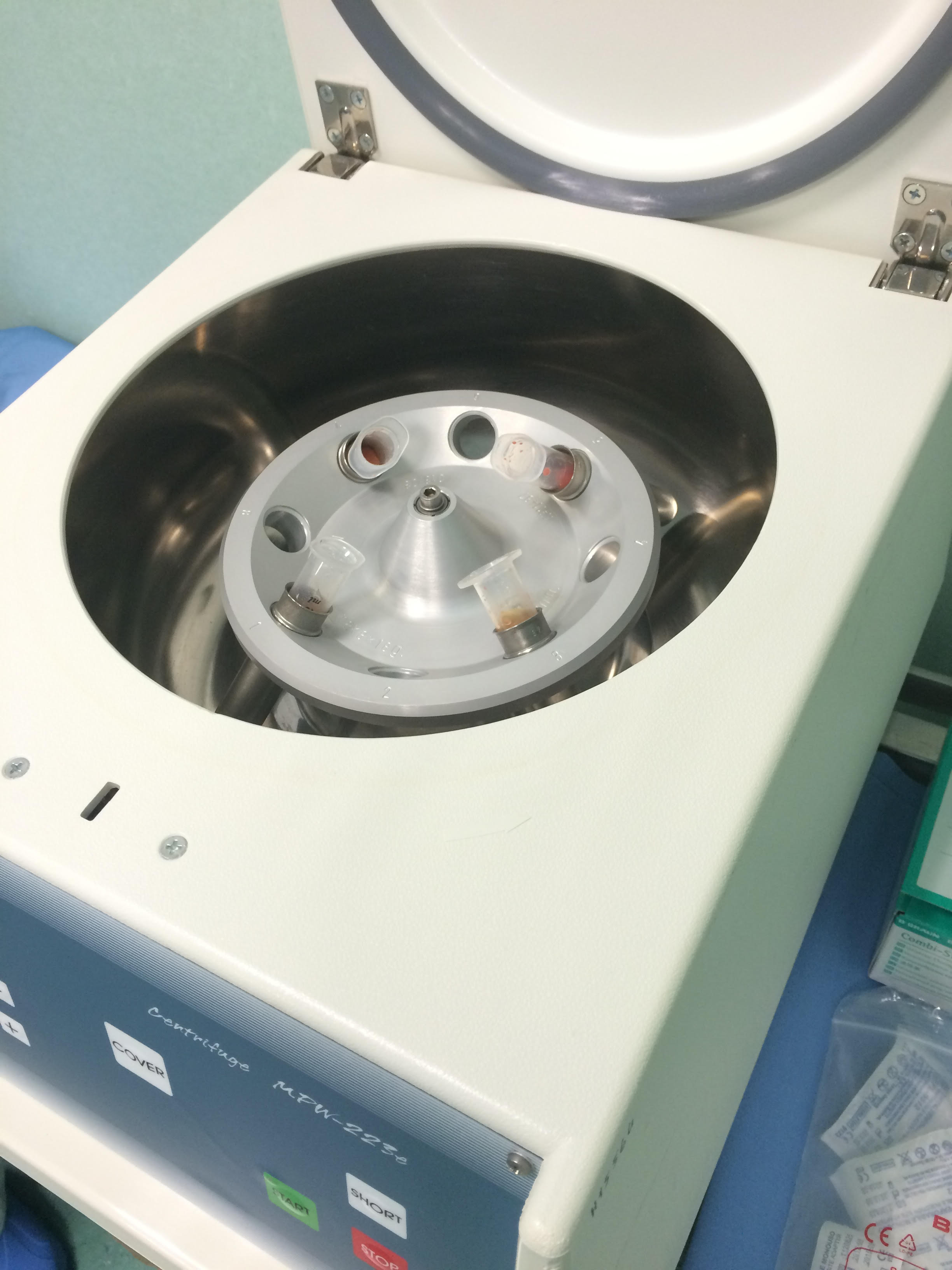 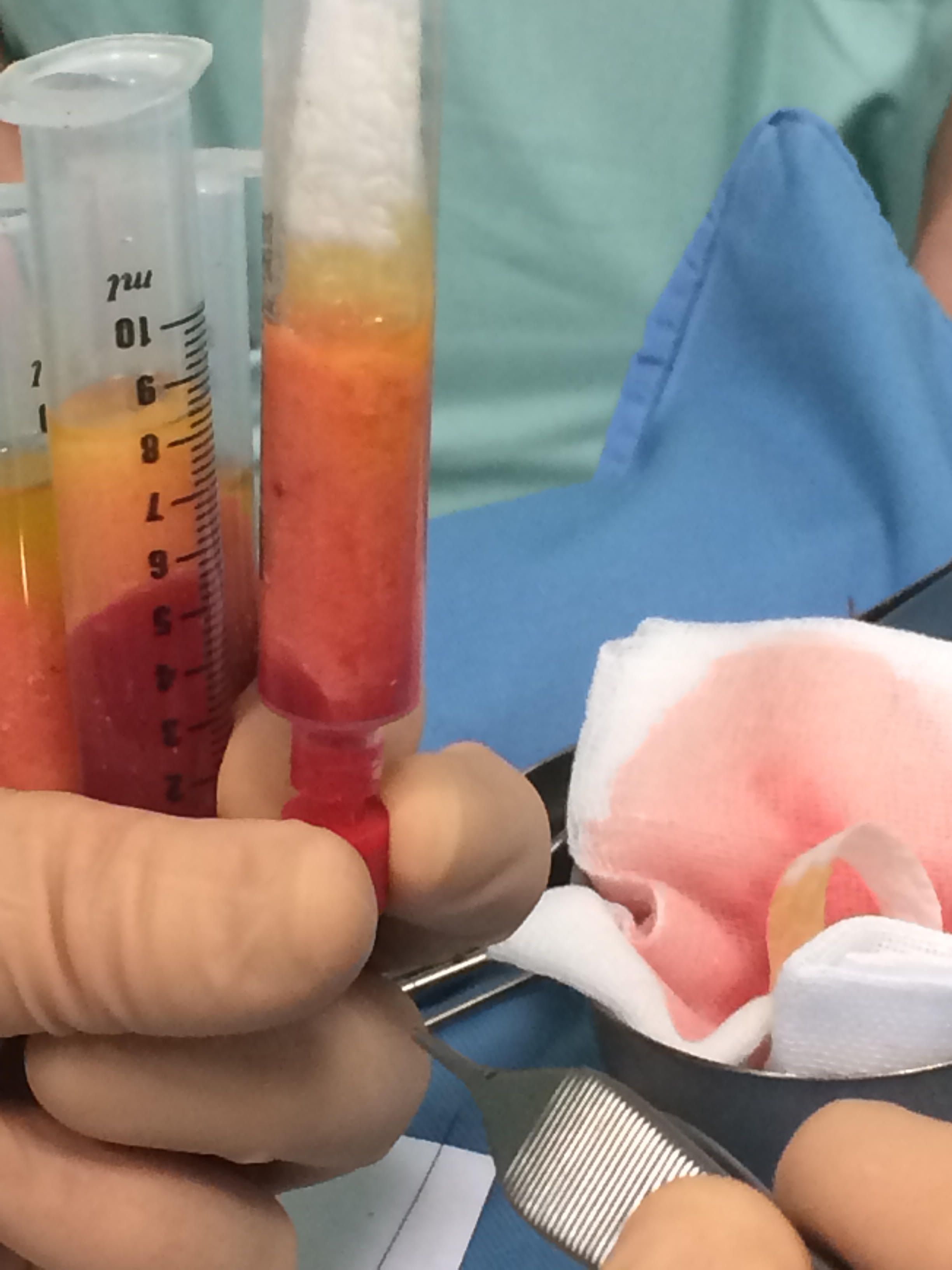 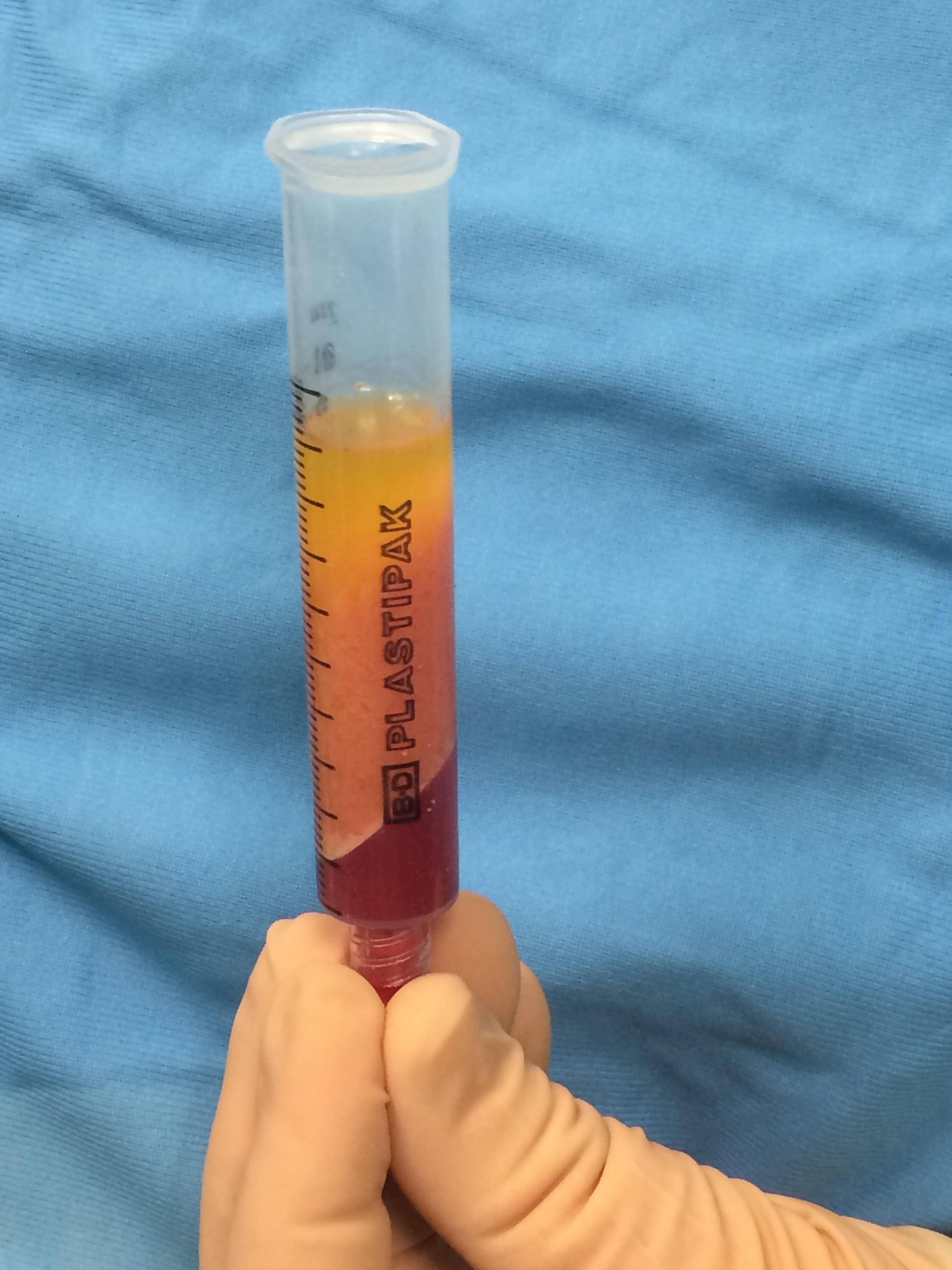 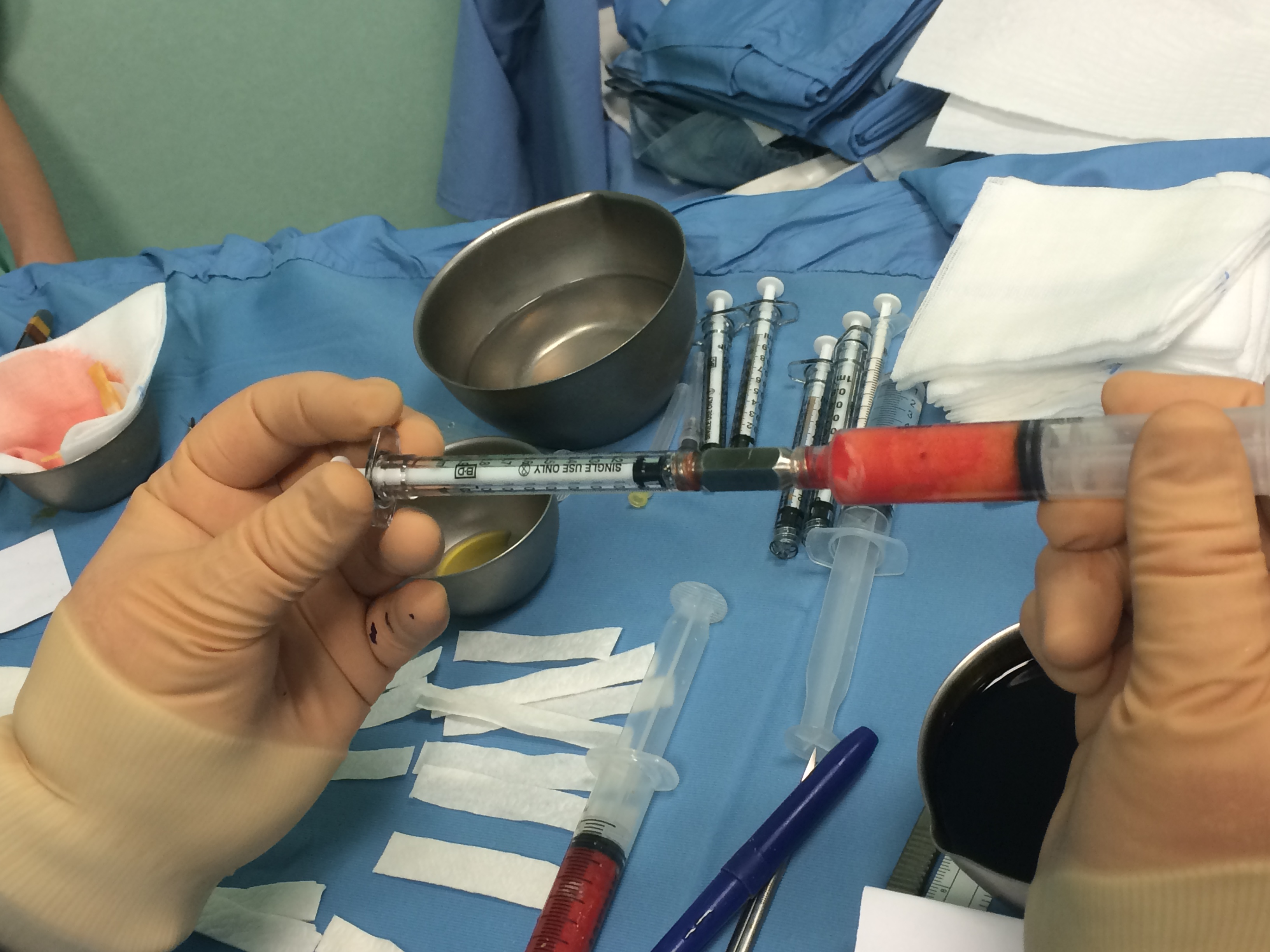 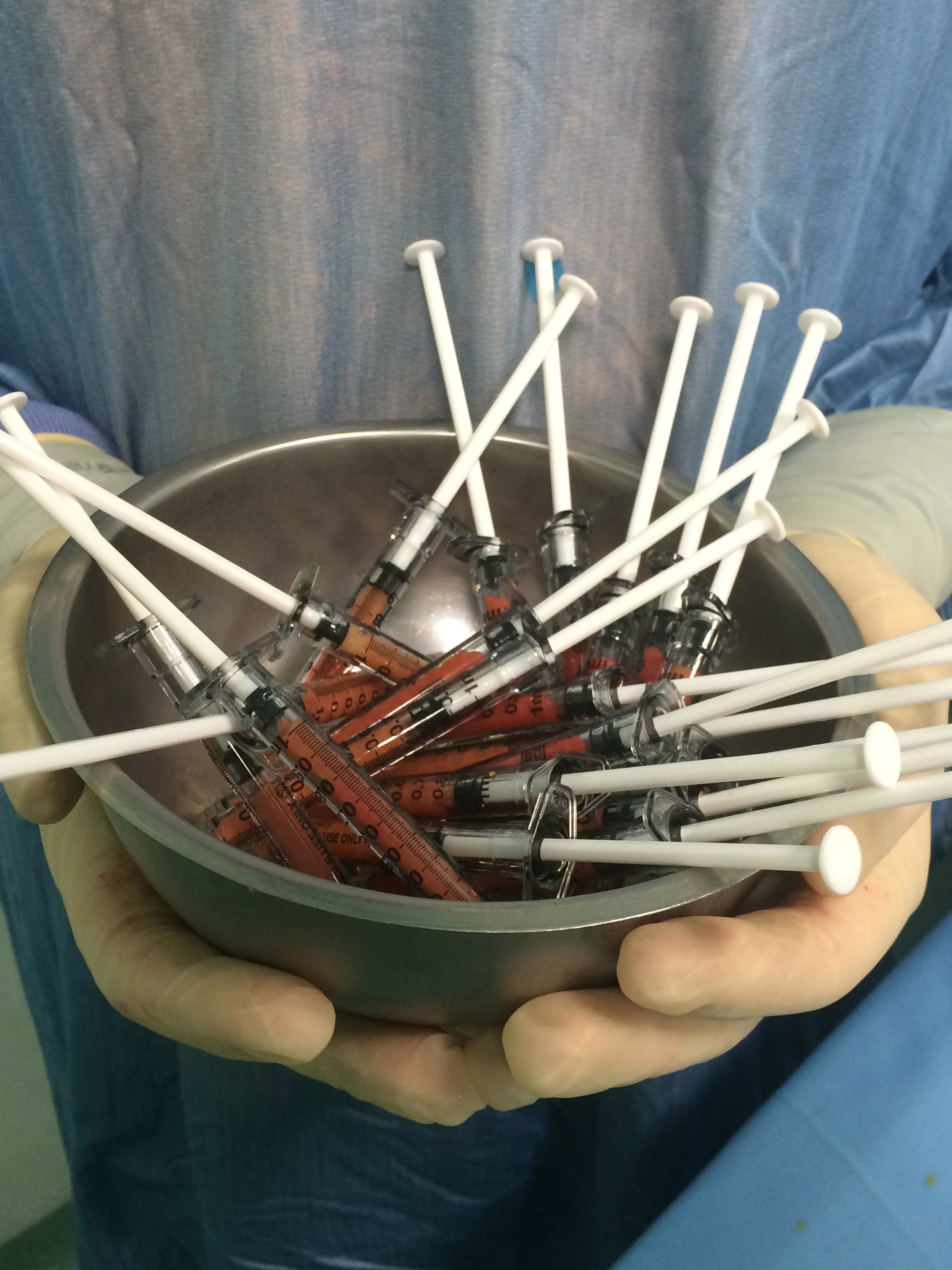 Infiltrazione di staminali sui bordi
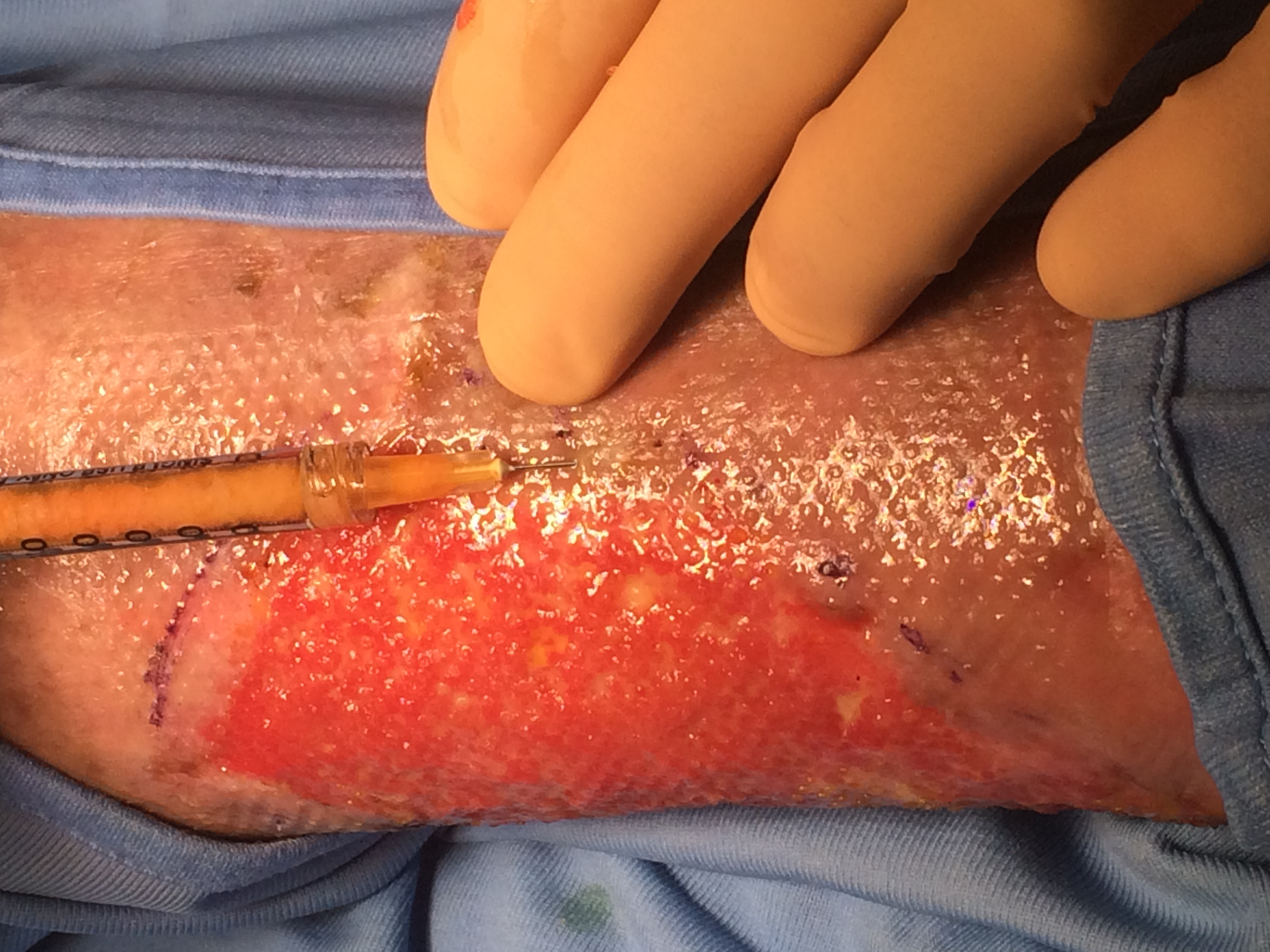 Scaffold di acido ialuronico con innesto di cellule adipose sottocutanee
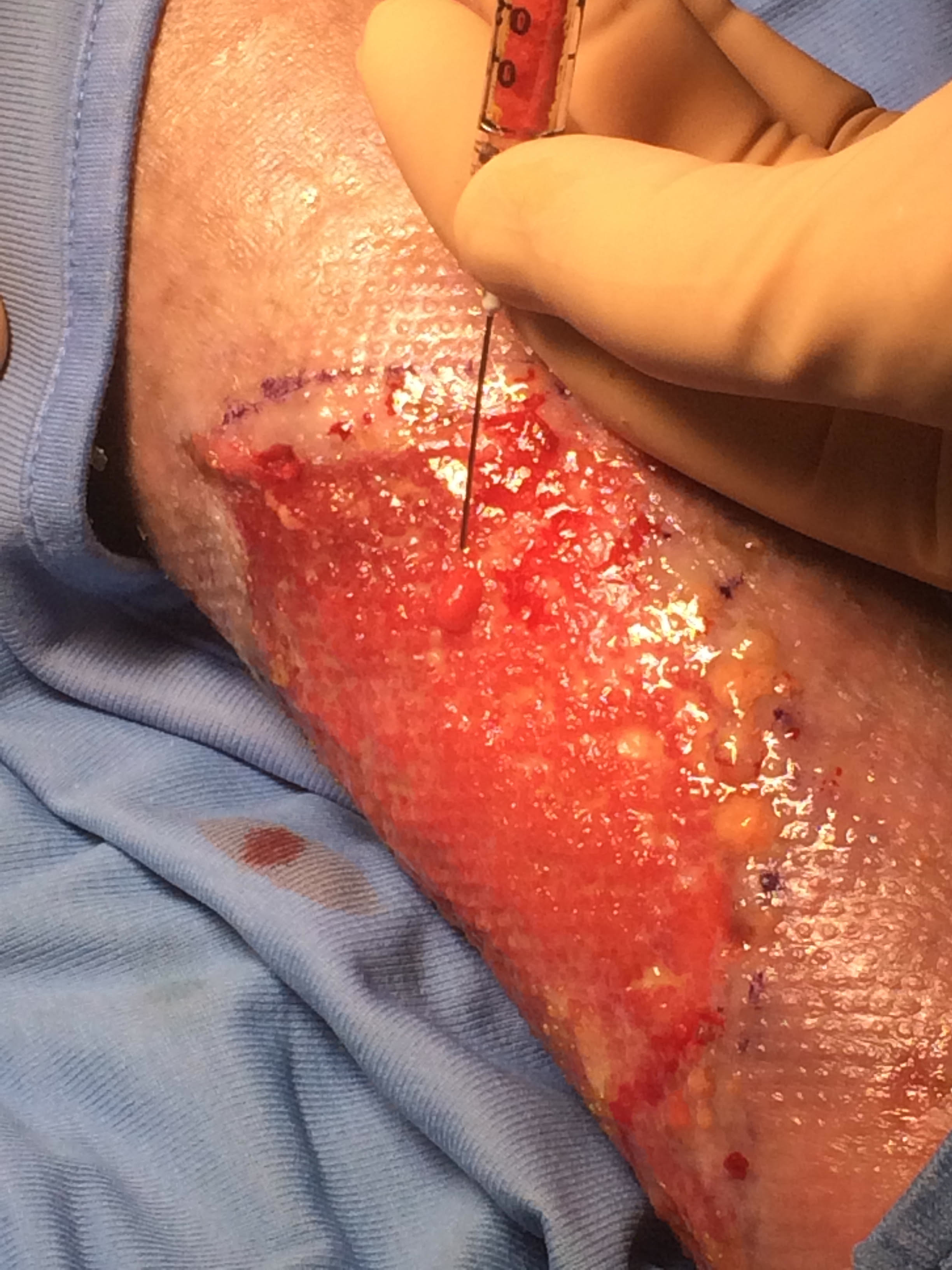 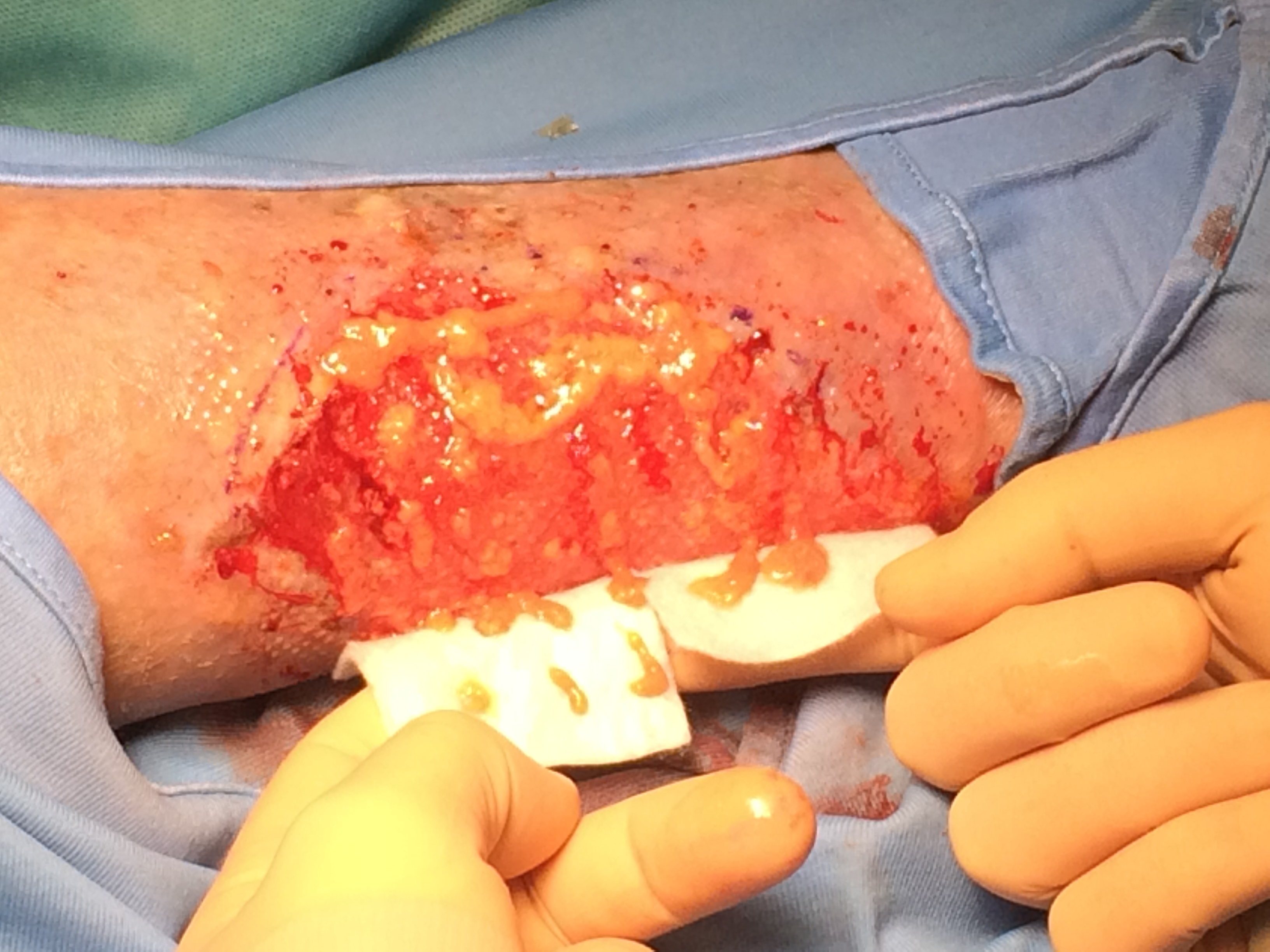 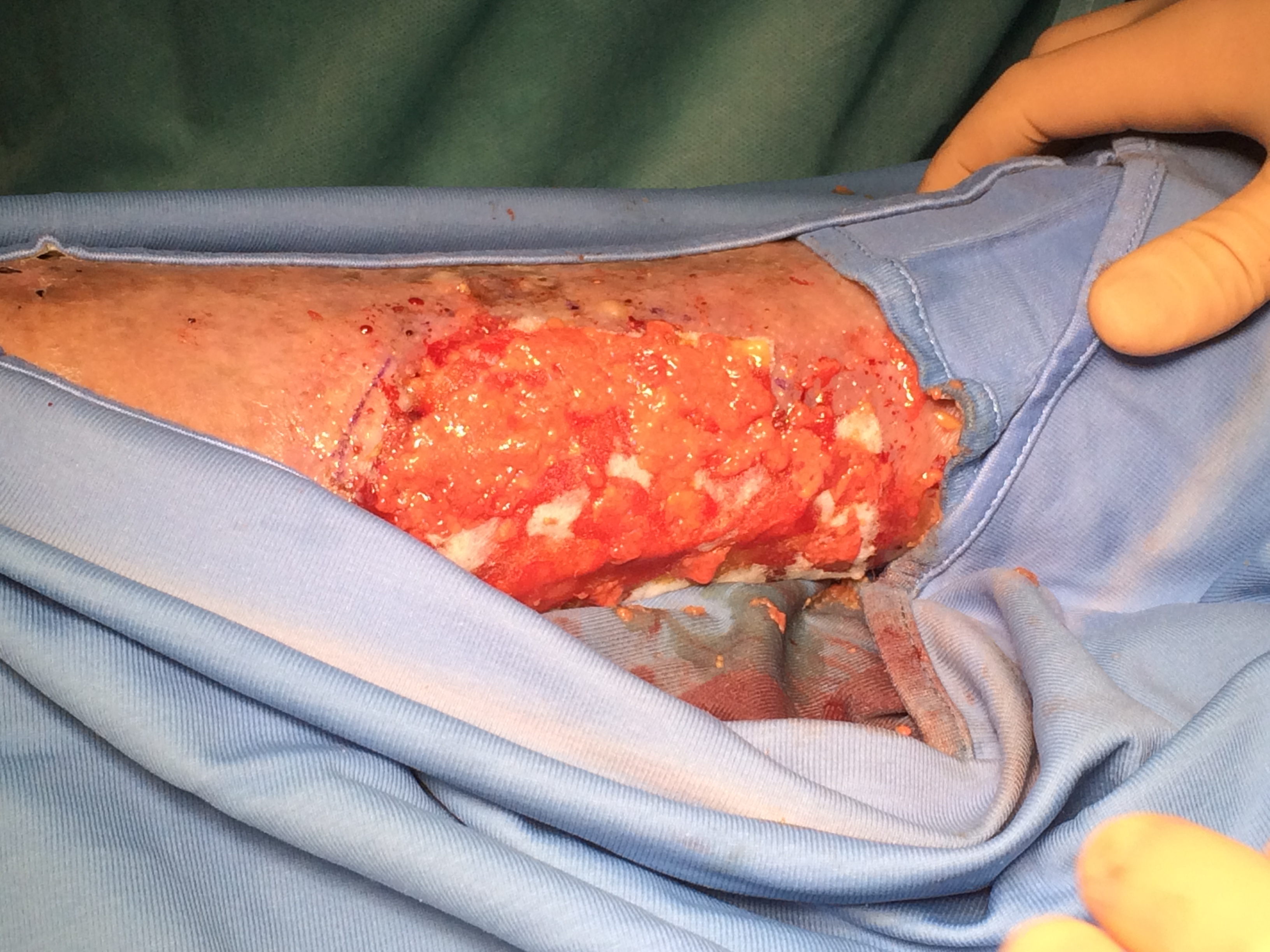 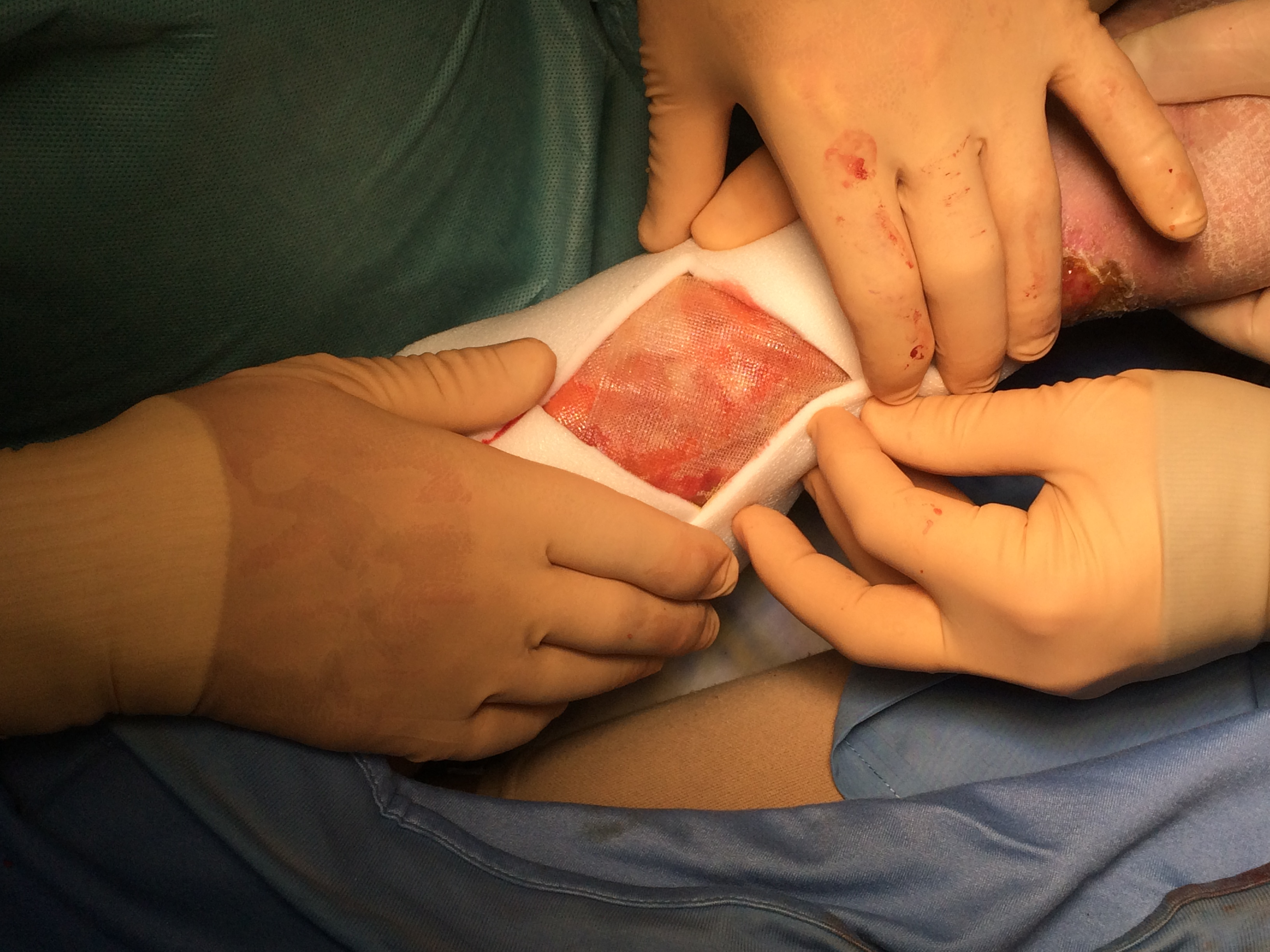 7 days post
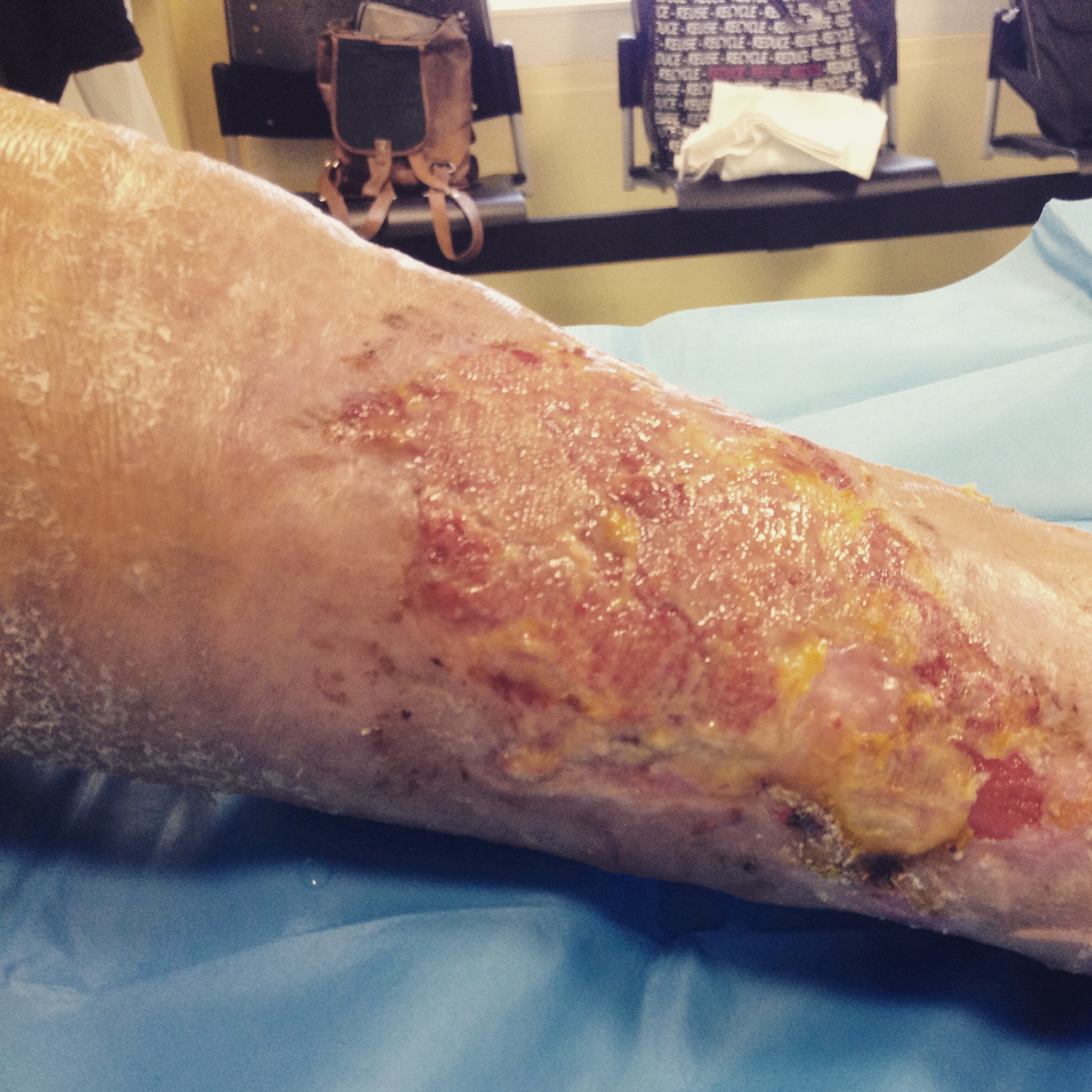 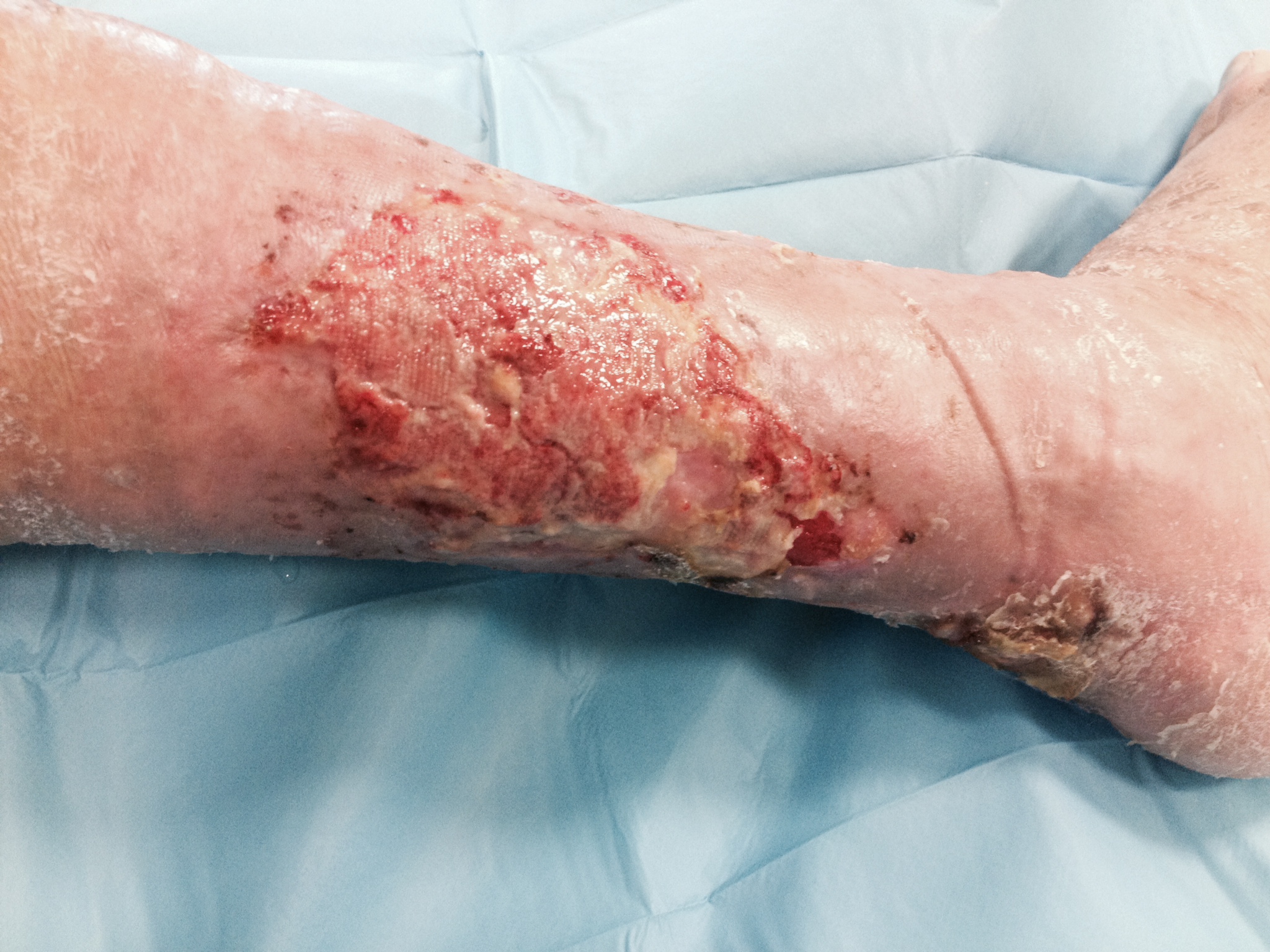 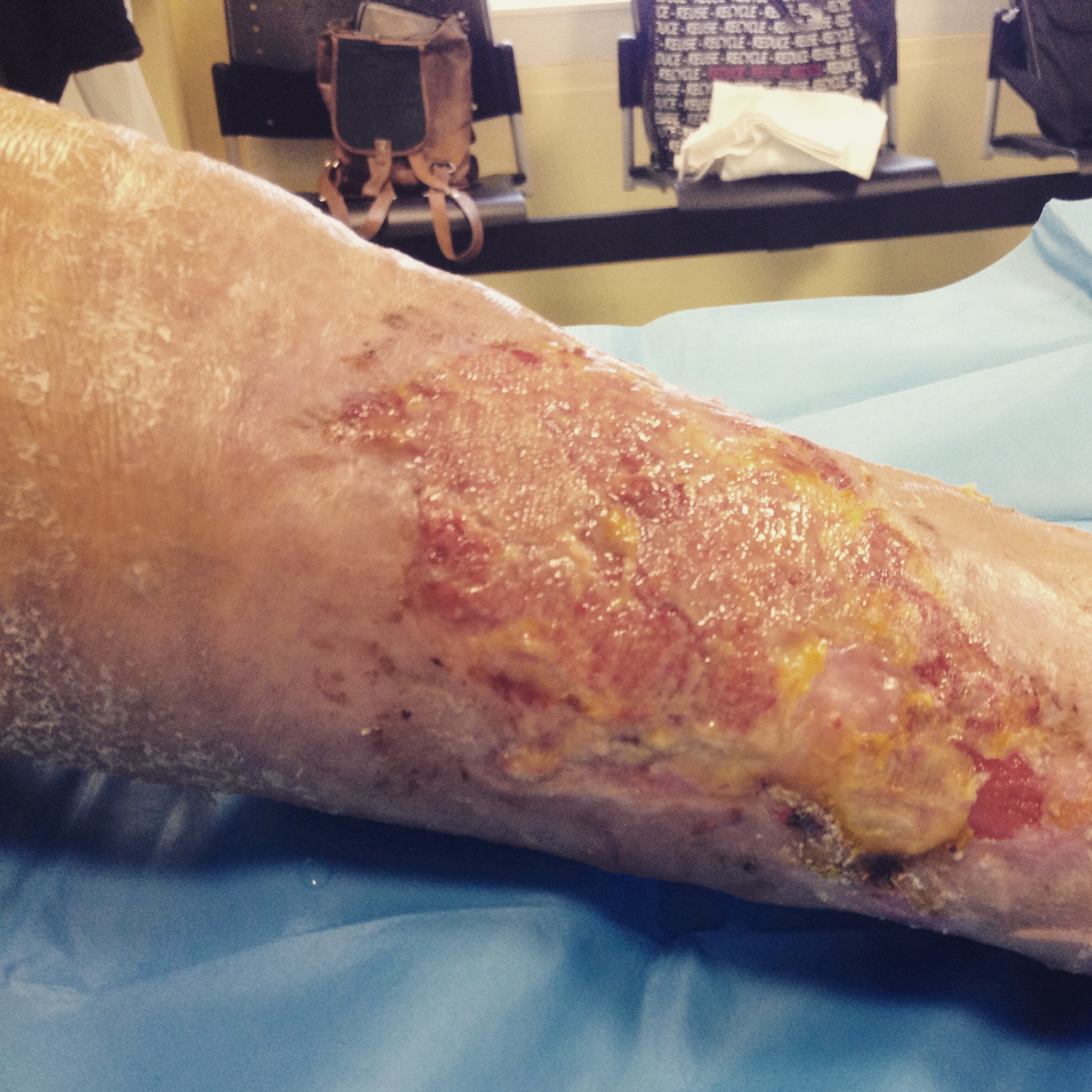 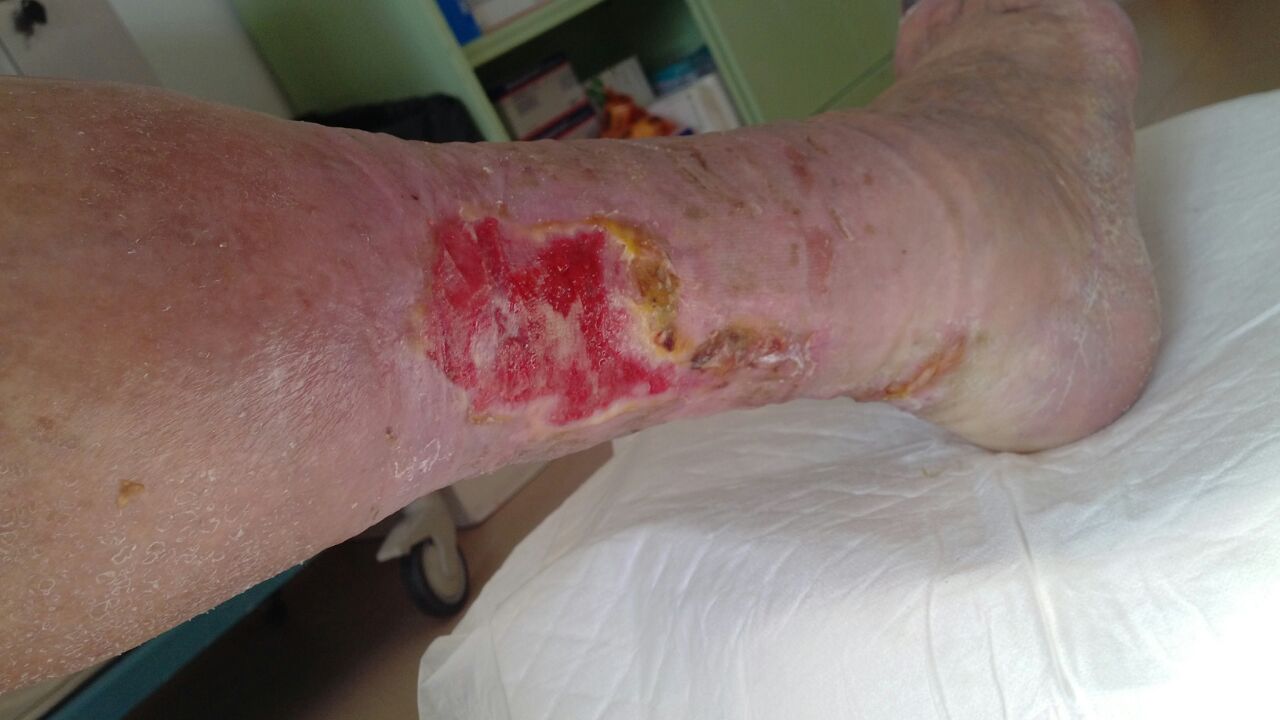 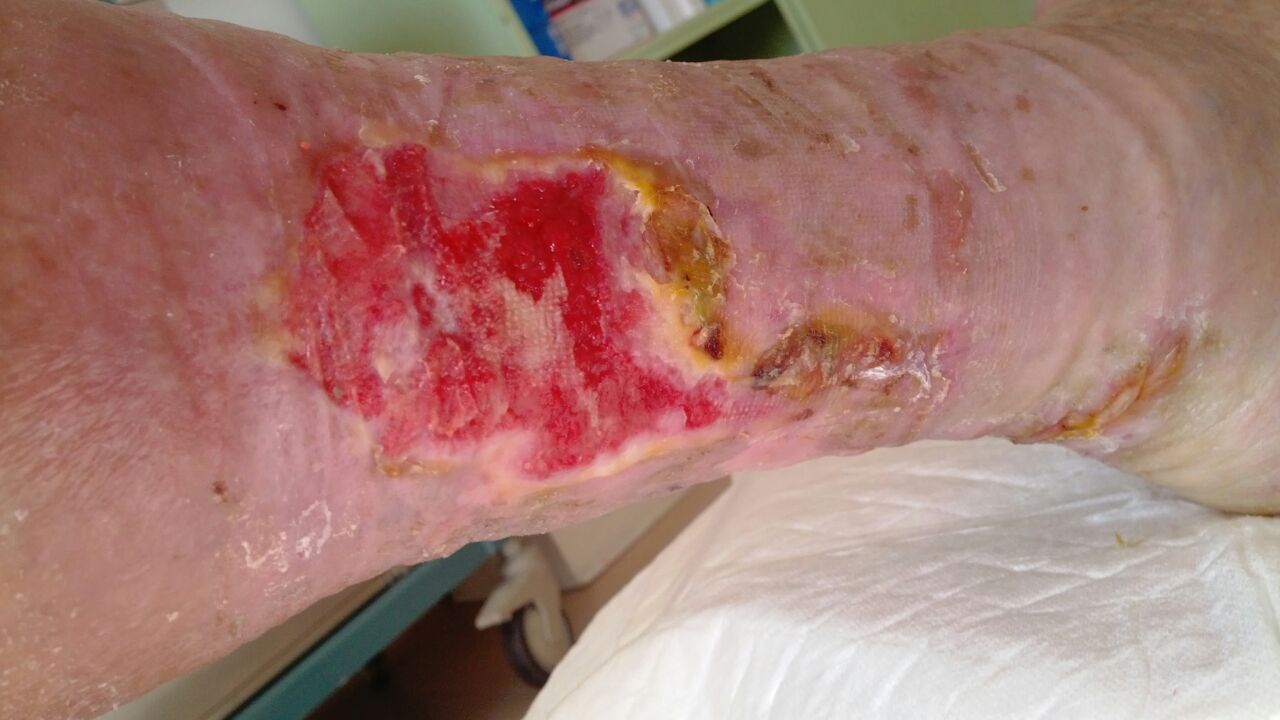 21 days post
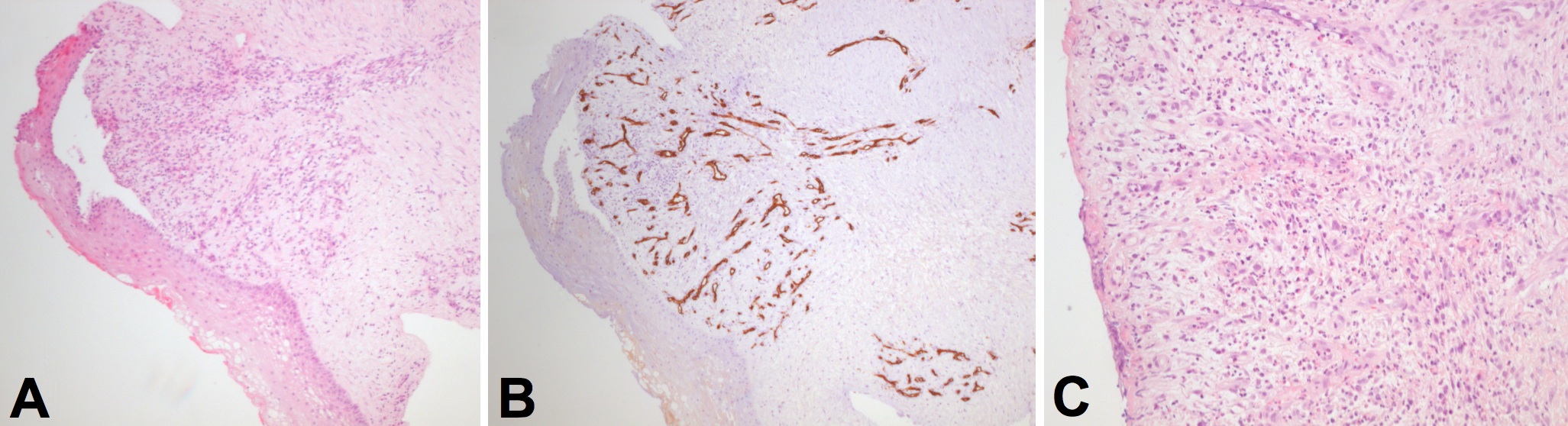 Ulcer site one week after ADSCs inplantation. (A) 4x, Haematoxylin-Eosin. The picture underlines the typical morphology during wound repair time, characterized by the presence of granulation tissue and scar formation with fibrosis and lost of adnexae structures in the lower dermis. At this magnification is evident the acanthosis of epidermidis detached by papillary dermis cohabited by clusters of granulation tissue. (B) Same site of figure 5 A 4x, stained with CD34. Immunohistochemistry marks vascular endothelial cells, clearly differentiating respect figure 5 A the presence of neovascular tissue from collagene and other components of the matrix. In the lower portion of the dermis, CD34 shows traces of remodelling reaction. (C) Adjacent ulcerated site at 10x, Haematoxylin-Eosin. No epidermidis cover the superficial dermis that is repopulated by granulation tissue with neovascular structures and collagen;
15/10/2014					15/2/2015
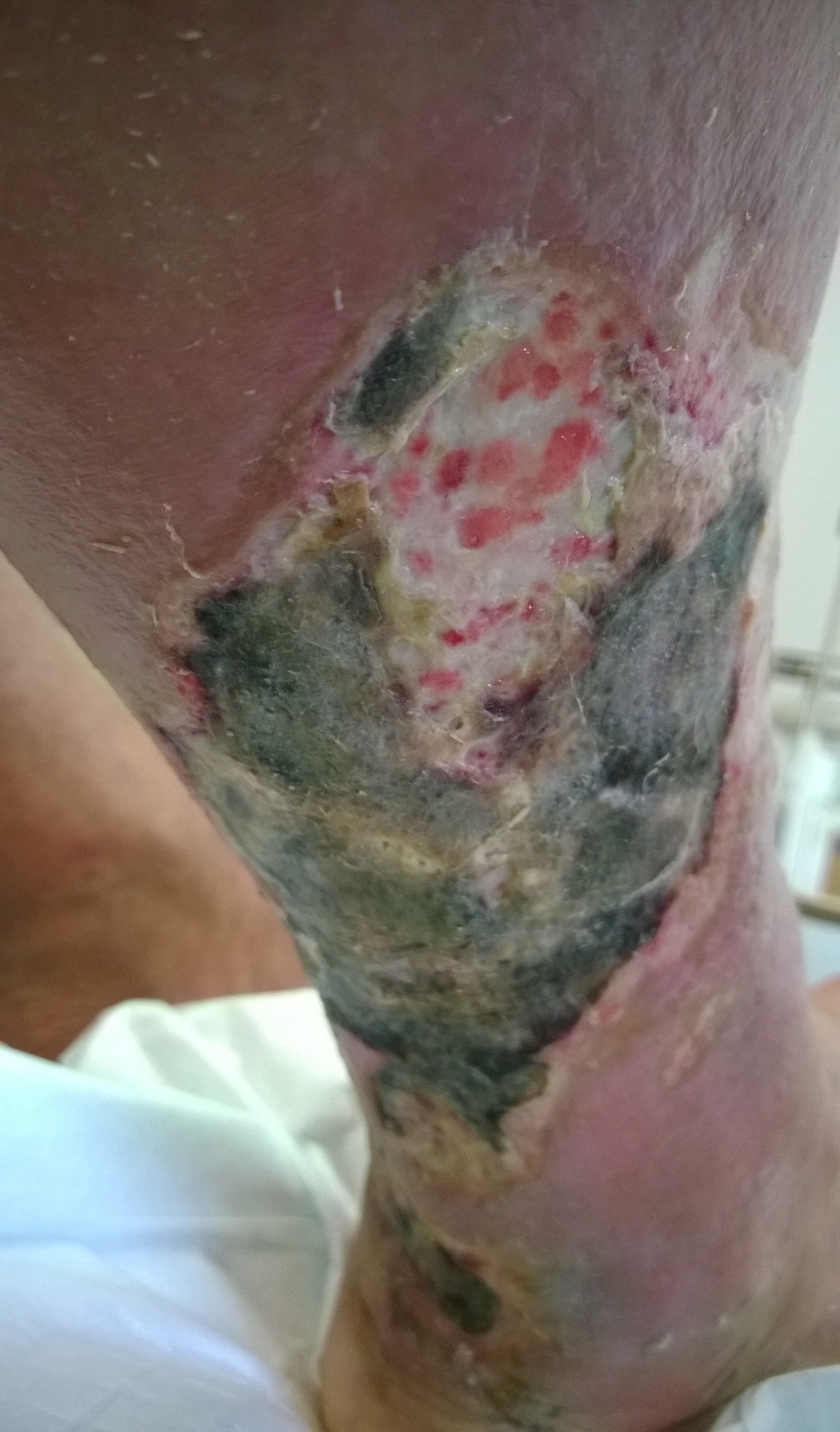 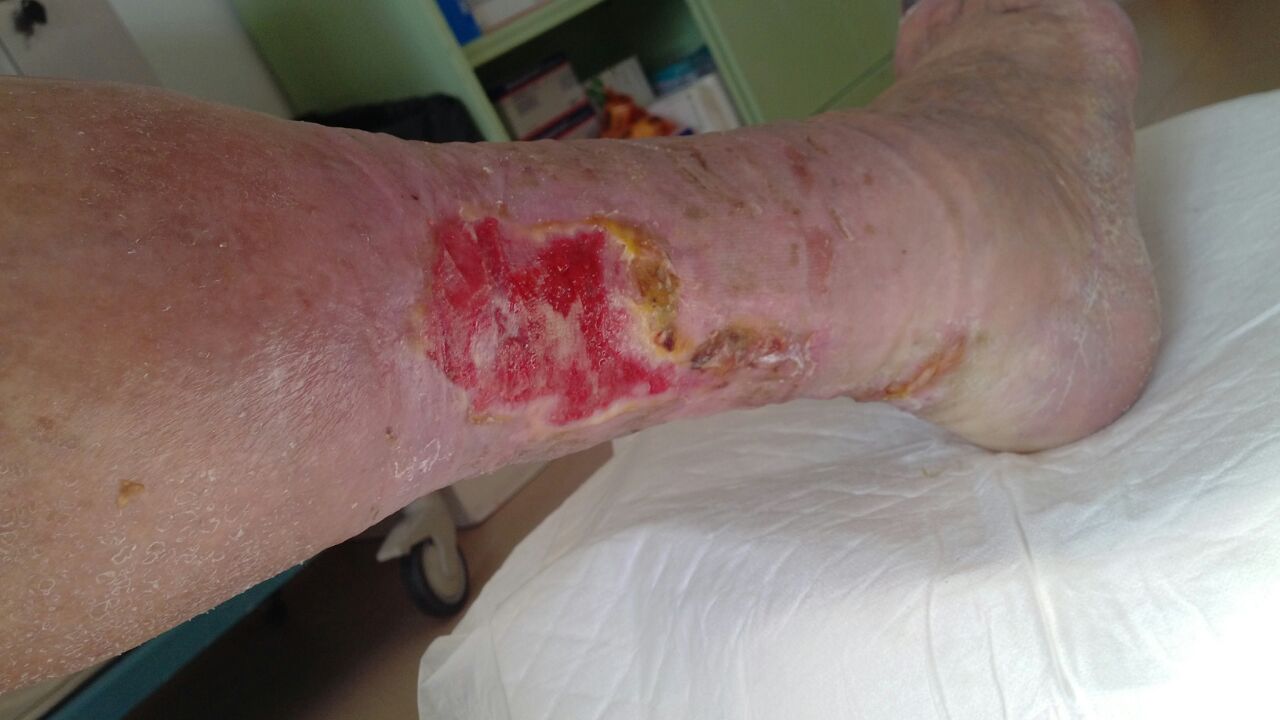